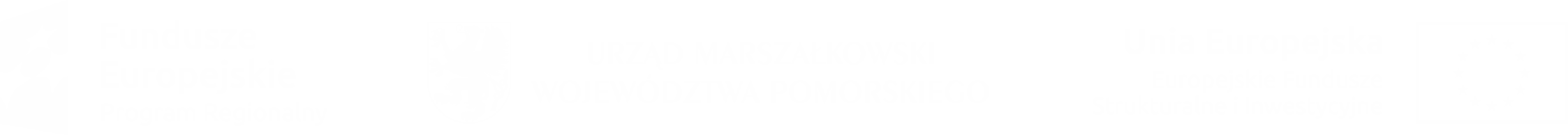 Przestrzeń dla aktywnościZintegrowane projekty rewitalizacyjne w ramach Regionalnego Programu OperacyjnegoWojewództwa Pomorskiegona lata 2014-2020Marszałek Województwa PomorskiegoMieczysław Struk
Zintegrowane projekty rewitalizacyjne w ramach 
Regionalnego Programu Operacyjnego Województwa Pomorskiego na lata 2014-2020
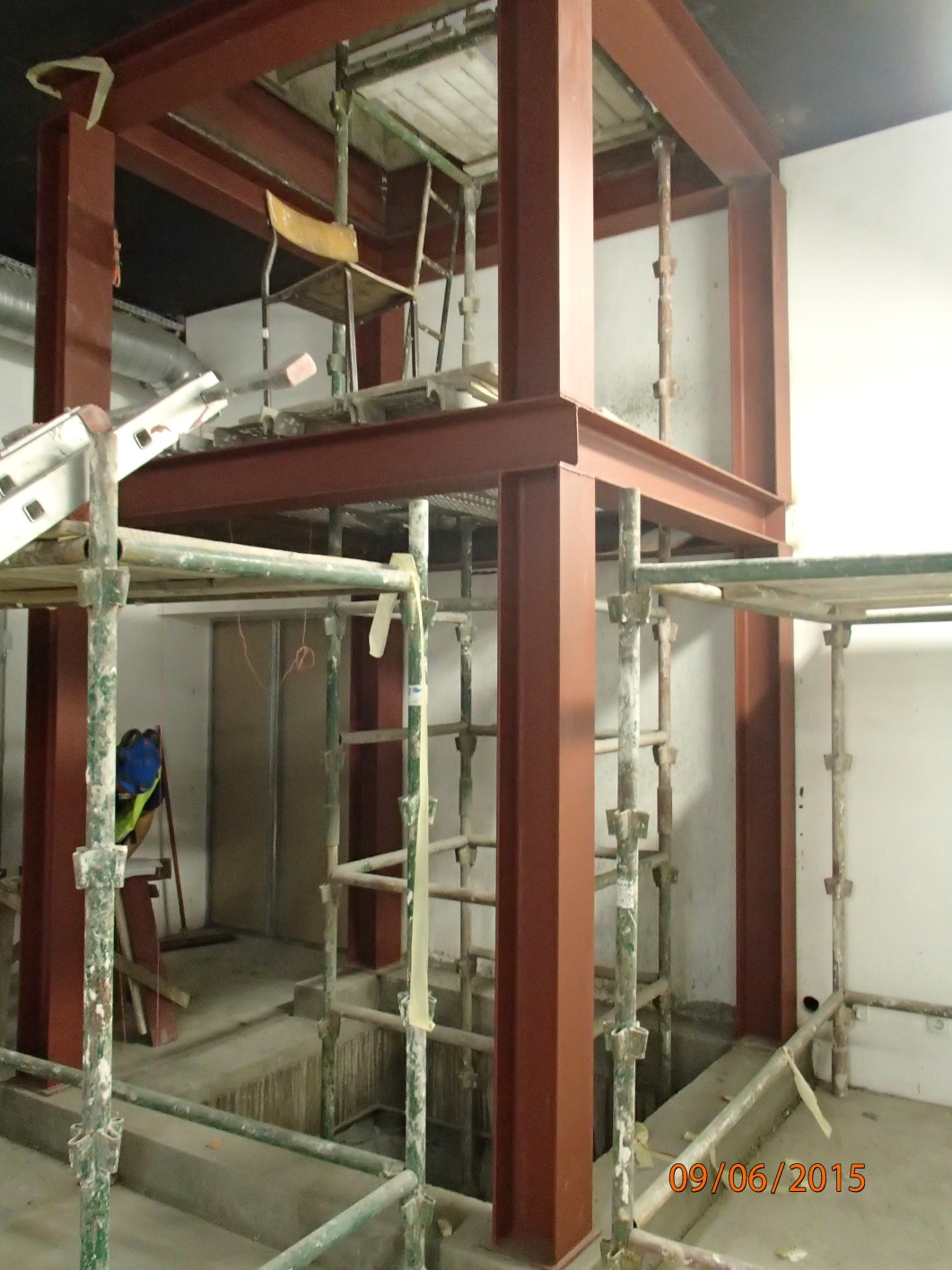 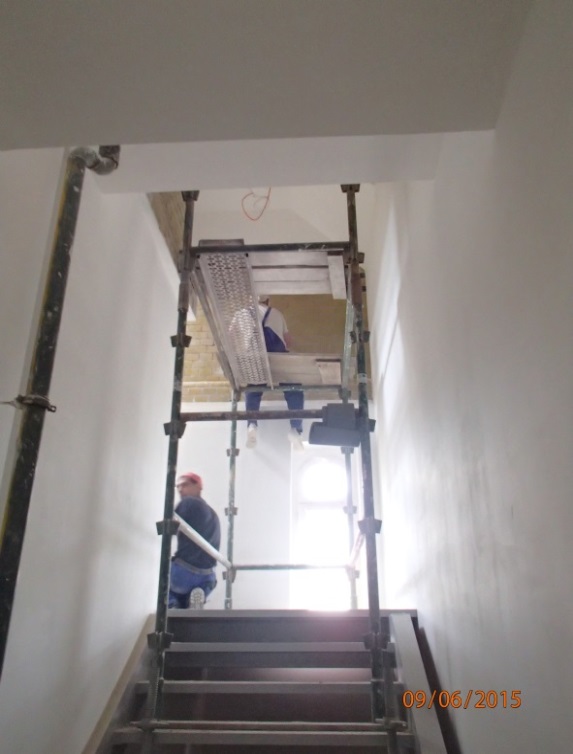 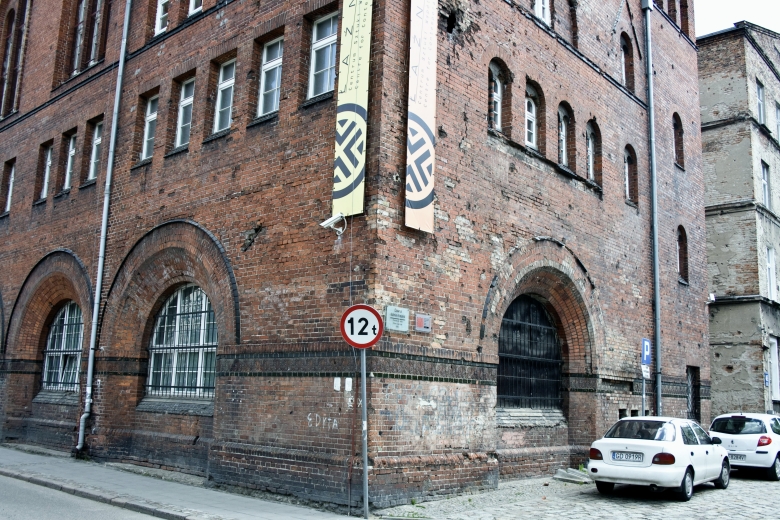 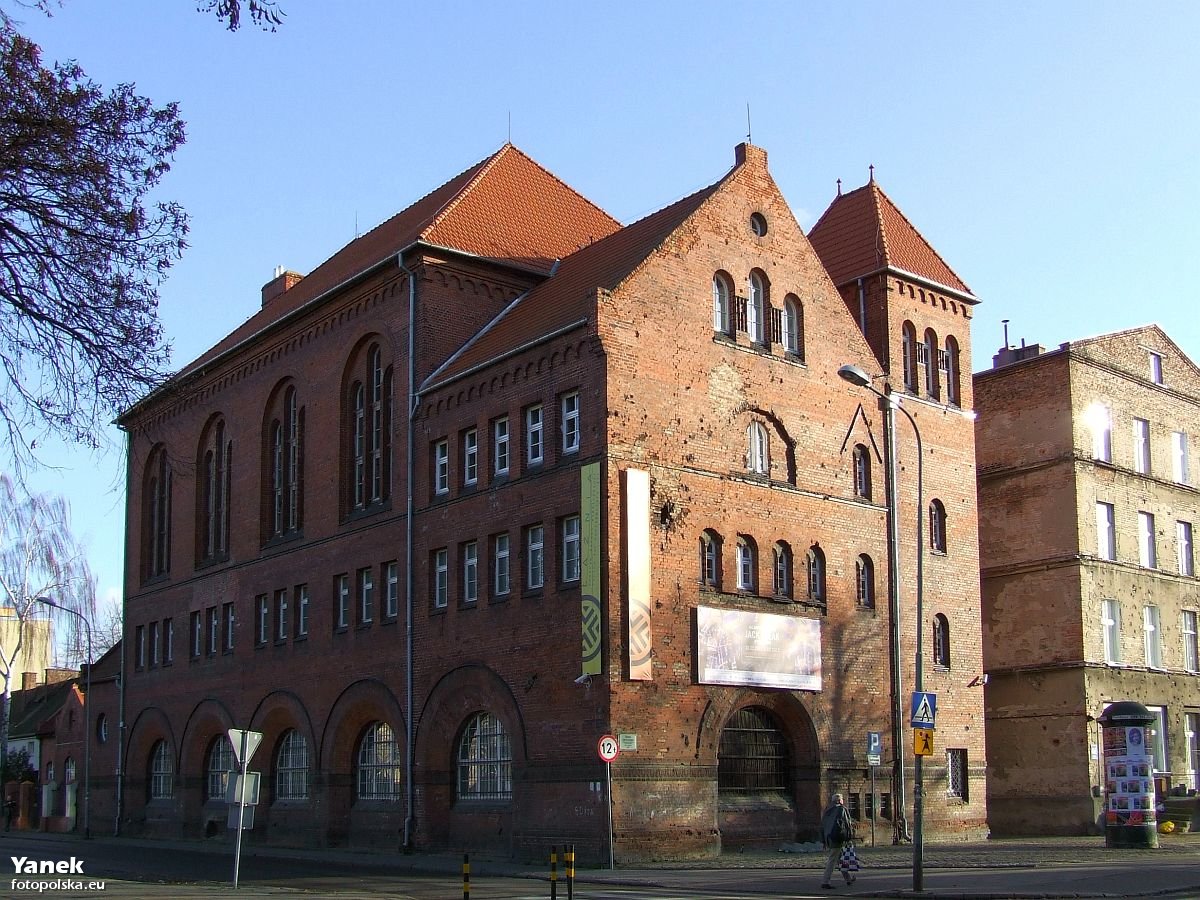 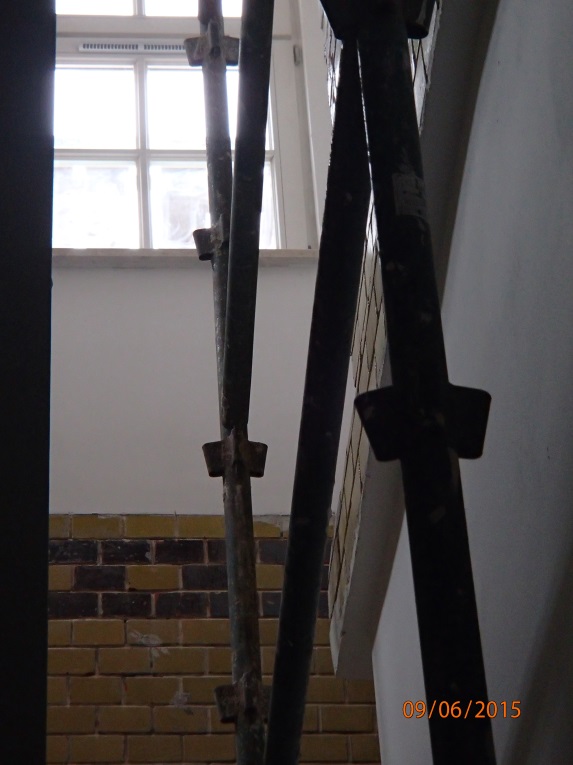 Zintegrowane projekty rewitalizacyjne w ramach 
Regionalnego Programu Operacyjnego Województwa Pomorskiego na lata 2014-2020
polityka rozwoju Wspólnoty
polityka rozwoju kraju
EUROPA 2020
KSRR 2020 / KPZK 2030
polityka rozwoju województwa pomorskiego
strategia interwencji funduszy w Polsce
UMOWA PARTNERSTWA
Cel tematyczny 
Wspieranie włączenia społecznego i walka z ubóstwem
STRATEGIA 2020
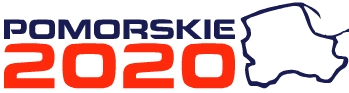 zasady interwencji EFSI w zakresie rewitalizacji
REGIONALNY PROGRAM STRATEGICZNY
NARODOWY PLAN REWITALIZACJI
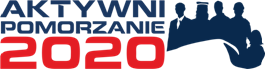 USTAWA O REWITALIZACJI
REGIONALNY PROGRAM OPERACYJNY WOJEWÓDZTWA POMORSKIEGO NA LATA 2014-2020
Mieczysław Struk
Marszałek Województwa Pomorskiego
12 października 2015
Gdańsk
Zintegrowane projekty rewitalizacyjne w ramach 
Regionalnego Programu Operacyjnego Województwa Pomorskiego na lata 2014-2020
WYTYCZNE PROGRAMOWE INSTYTUCJI ZARZĄDZAJĄCEJ RPO WP DOTYCZĄCE PROGRAMOWANIA PRZEDSIĘWZIĘĆ REWITALIZACYJNYCH
ZŁOŻENIE PRZEZ ZAINTERESOWANE SAMORZĄDY MIAST DEKLARACJI PRZYSTĄPIENIA DO PROCESU PRZYGOTOWAŃ ZINTEGROWANYCH PROJEKTÓW REWITALZIACYJNYCH
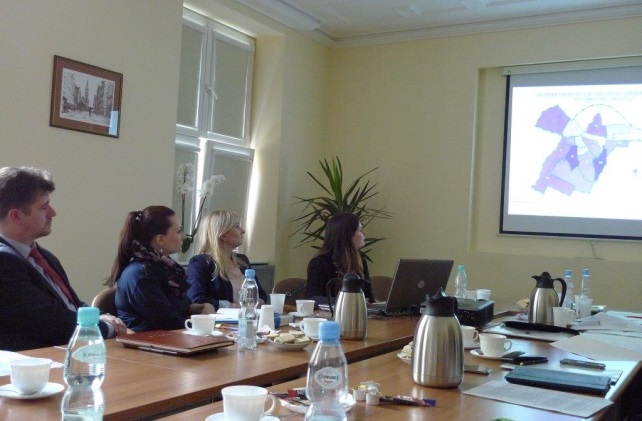 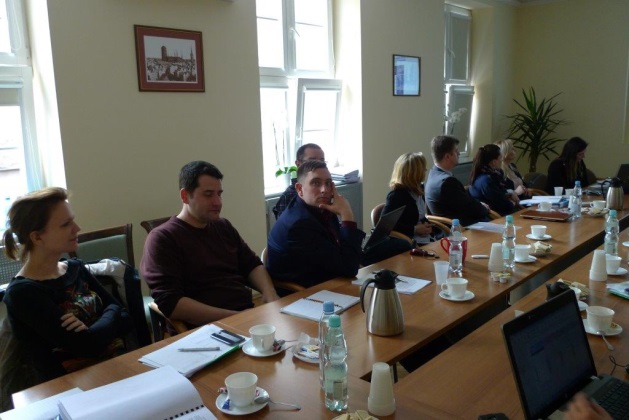 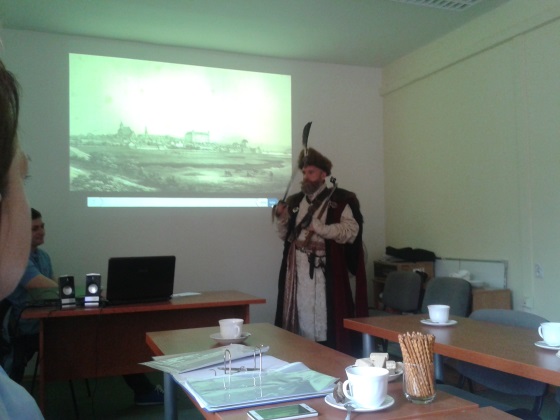 Koordynacja prac w zakresie rewitalizacji: Zespół ds. rewitalizacji Urzędu Marszałkowskiego Województwa Pomorskiego
DELIMITACJA OBSZARÓW ZDEGRADOWANYCH W MIASTACH WOJEWÓDZTWA POMORSKIEGO
Mieczysław Struk
Marszałek Województwa Pomorskiego
12 października 2015
Gdańsk
Zintegrowane projekty rewitalizacyjne w ramach 
Regionalnego Programu Operacyjnego Województwa Pomorskiego na lata 2014-2020
Styczeń br.
         Miasta, które przystąpiły do procesu przygotowań Zintegrowanych Projektów Rewitalizacyjnych  procesu przygotowań
w Obszarze Metropolitalnym Trójmiasta:
Gdańsk,  Gdynia,  Tczew,  Wejherowo,  Pruszcz Gdański,  Rumia,  Kartuzy,  Żukowo,  Puck
poza Obszarem Metropolitalnym Trójmiasta:
	Brusy,  Bytów, Chojnice, Czersk, Człuchów, Debrzno, Gniew, Kościerzyna, Kwidzyn, Lębork, Łeba,  Malbork,  Miastko,  Nowy Dwór Gdański,  Nowy Staw,  Pelplin,  Skarszewy,  Słupsk,  Starogard Gdański,  Sztum, Ustka
Mieczysław Struk
Marszałek Województwa Pomorskiego
12 października 2015
Gdańsk
Zintegrowane projekty rewitalizacyjne w ramach 
Regionalnego Programu Operacyjnego Województwa Pomorskiego na lata 2014-2020
Formuła projektu zintegrowanego
aspekt przestrzenny
aspekt społeczny
OP 8
Konwersja /EFRR/
OP 6
Integracja /EFS/
aspekt gospodarczy
Działania społeczne punkt wyjścia dla planowania działań infrastrukturalnych
Mieczysław Struk 
Marszałek Województwa Pomorskiego
12 października 2015
Gdańsk
Zintegrowane projekty rewitalizacyjne w ramach 
Regionalnego Programu Operacyjnego Województwa Pomorskiego na lata 2014-2020
Mieczysław Struk 
Marszałek Województwa Pomorskiego
12 października 2015
Gdańsk
Zintegrowane projekty rewitalizacyjne w ramach 
Regionalnego Programu Operacyjnego Województwa Pomorskiego na lata 2014-2020
2008 – 2010 
opracowanie wytycznych dotyczących przygotowywania projektów 
spotkanie informacyjne z przedstawicielami Miast
powołanie Zespołu ds. rewitalizacji 
proces konsultacji Not intencyjnych 
wizyty członków Zespołu  w miastach
podpisanie  8 umów
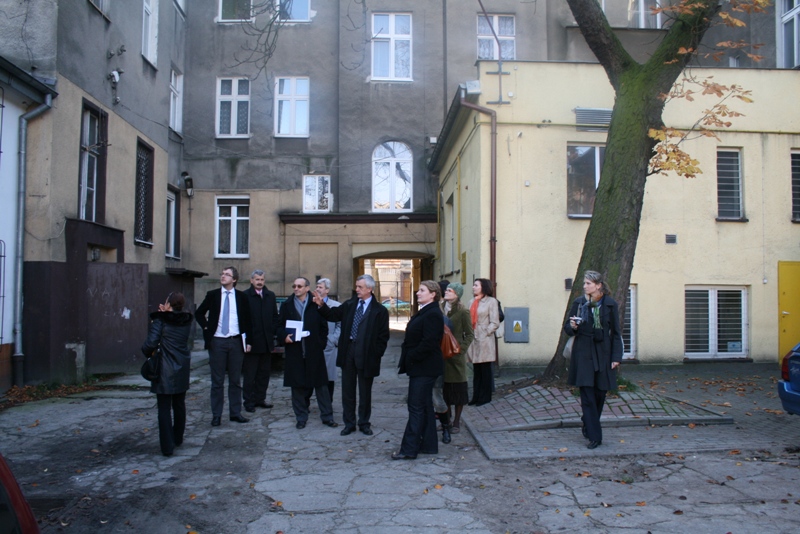 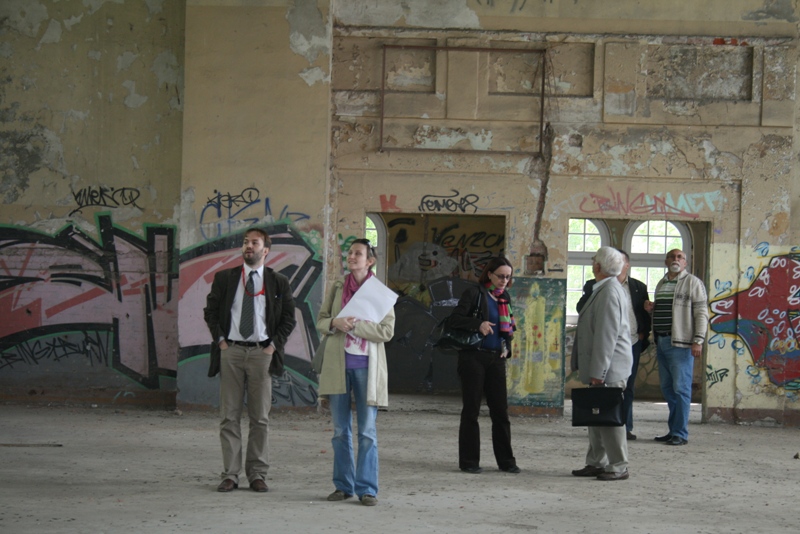 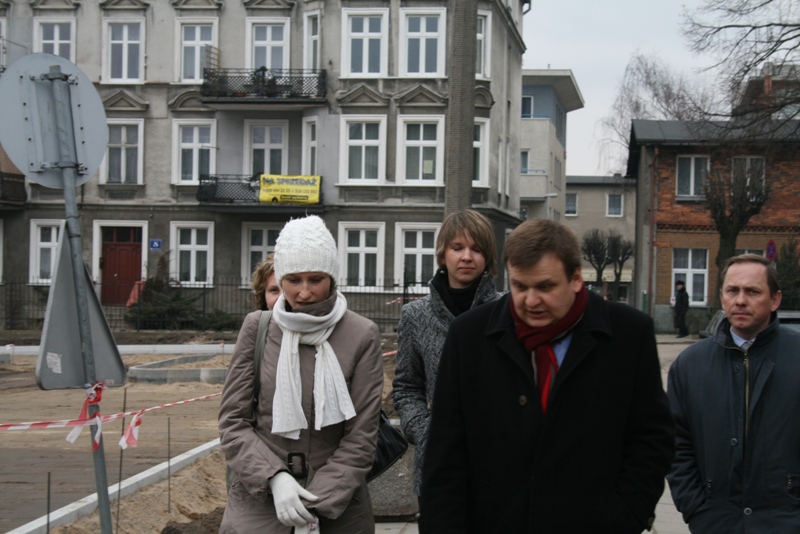 Zintegrowane projekty rewitalizacyjne w ramach 
Regionalnego Programu Operacyjnego Województwa Pomorskiego na lata 2014-2020
REGIONALNY PROGRAM OPERACYJNY WOJEWÓDZTWA POMORSKIEGO 2007- 2013
DOFINANSOWANIE:  126 315 400,69 PLN
CAŁKOWITA WARTOŚĆ PROJEKTÓW:  228 518 462,09 PLN
Rewitalizacja Dolnego Miasta w Gdańsku
Całkowita wartość Projektu: 37,4 mln zł
Dofinansowanie EFRR: 24,1 mln zł
Współpraca 20 Partnerów: instytucji kultury, stowarzyszeń, jednostek miejskich, 14 wspólnot mieszkaniowych
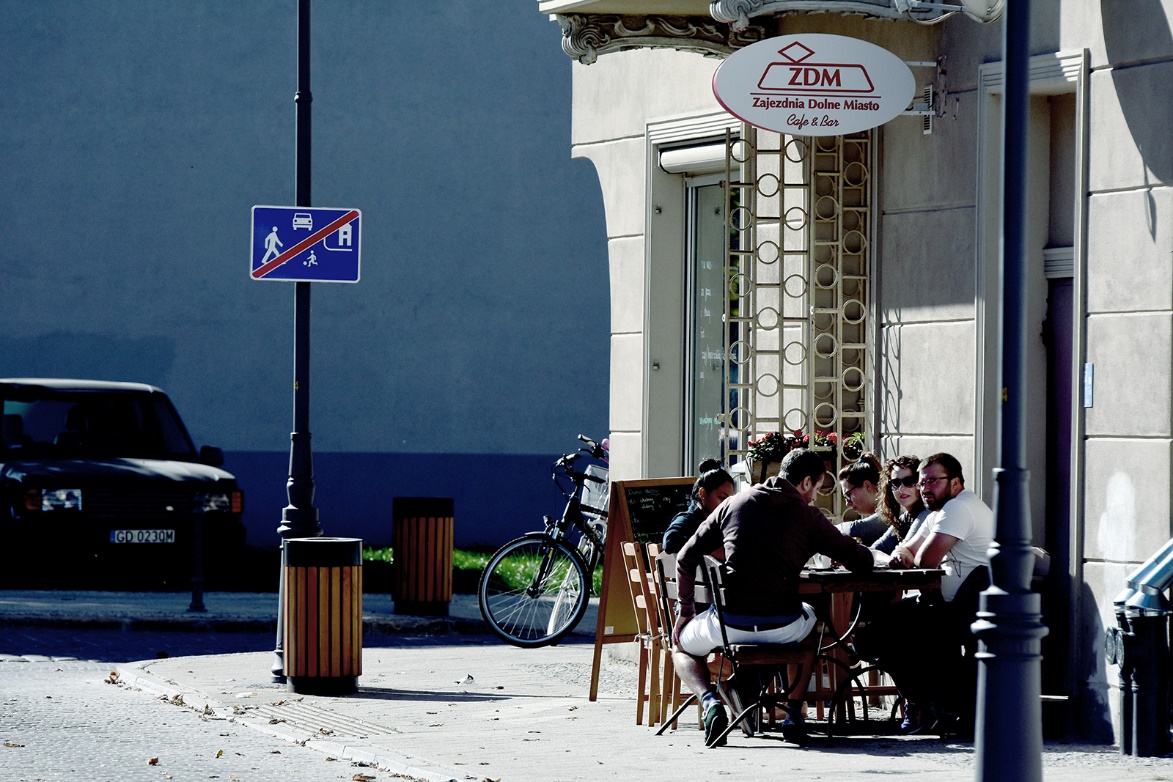 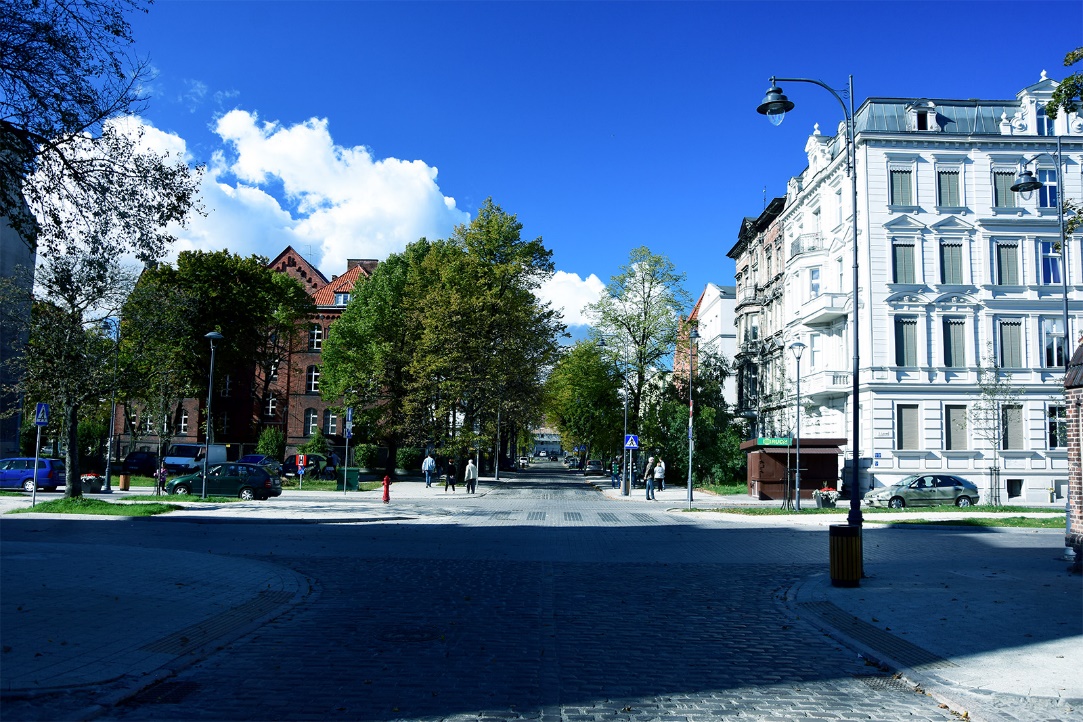 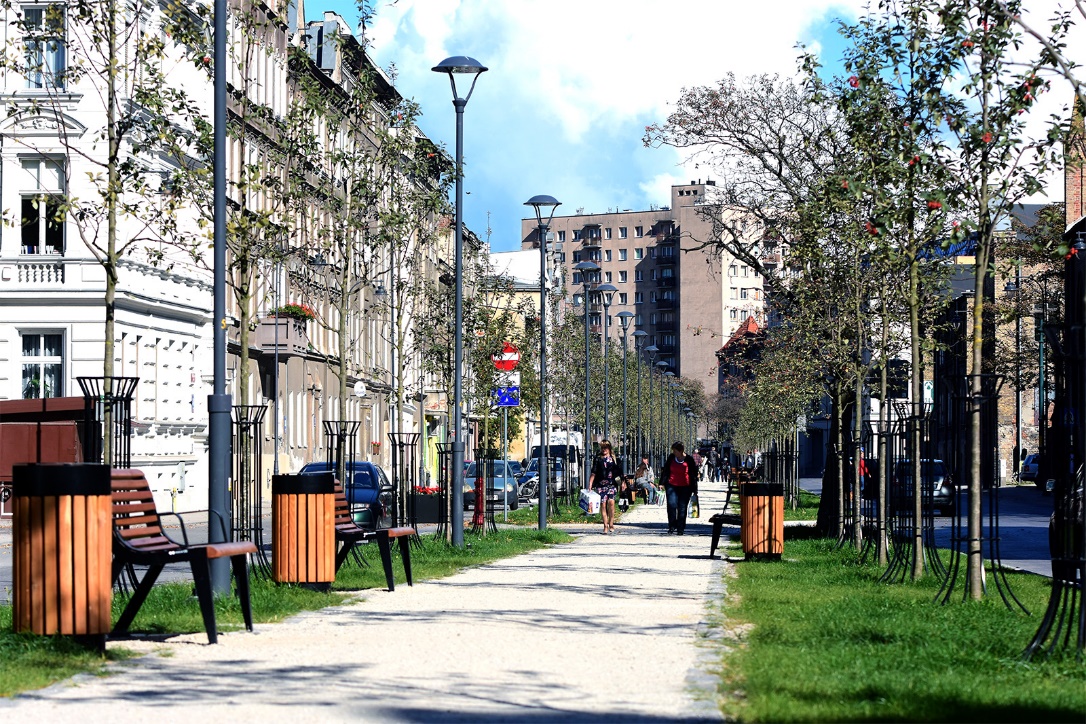 Rewitalizacja Dolnego Miasta w Gdańsku
Całkowita wartość Projektu: 37,4 mln zł
Dofinansowanie EFRR: 24,1 mln zł
Współpraca 20 Partnerów: instytucji kultury, stowarzyszeń, jednostek miejskich, 14 wspólnot mieszkaniowych
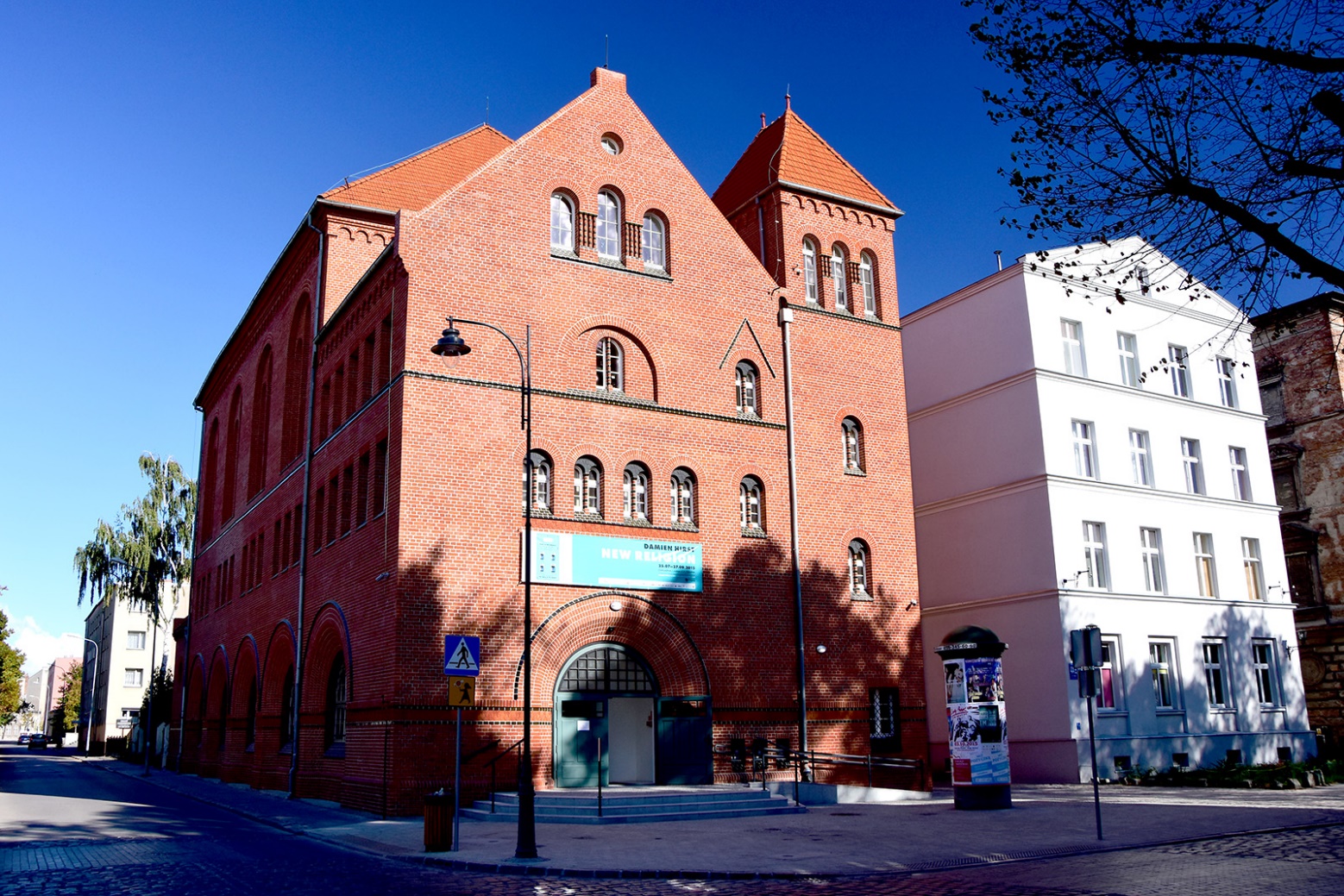 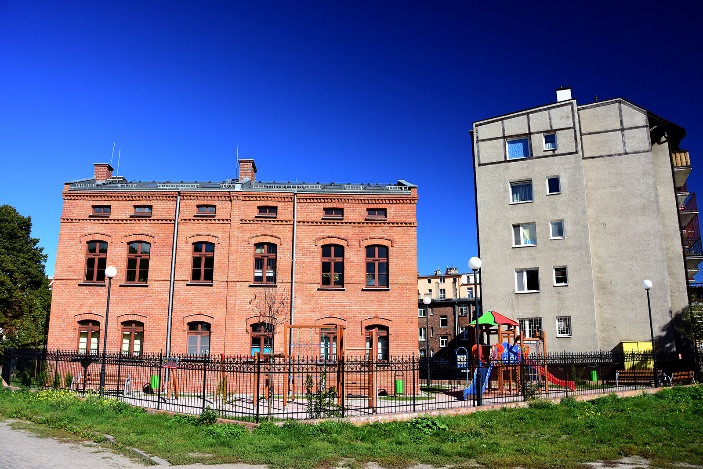 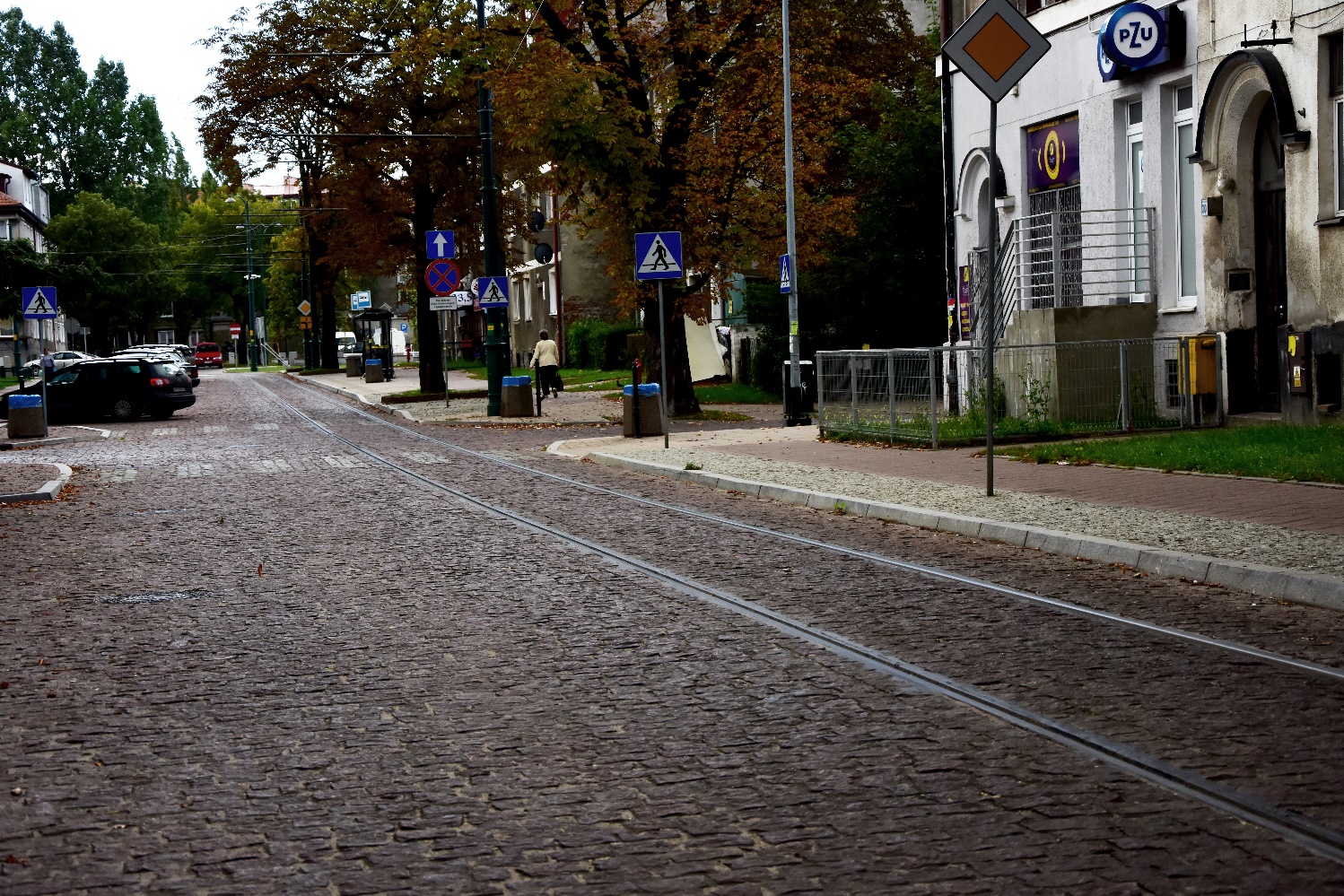 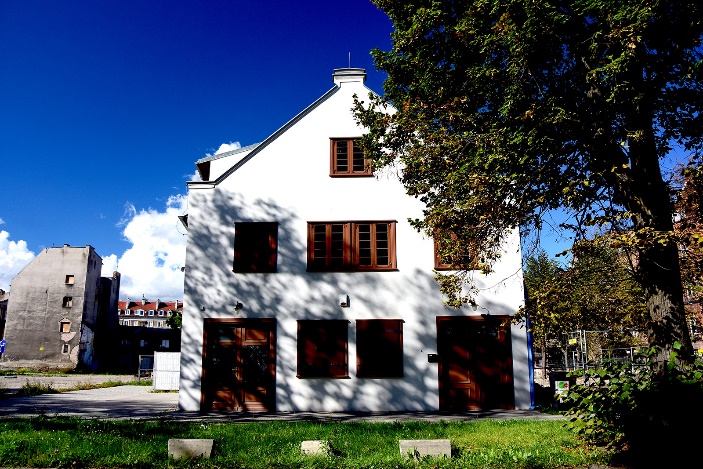 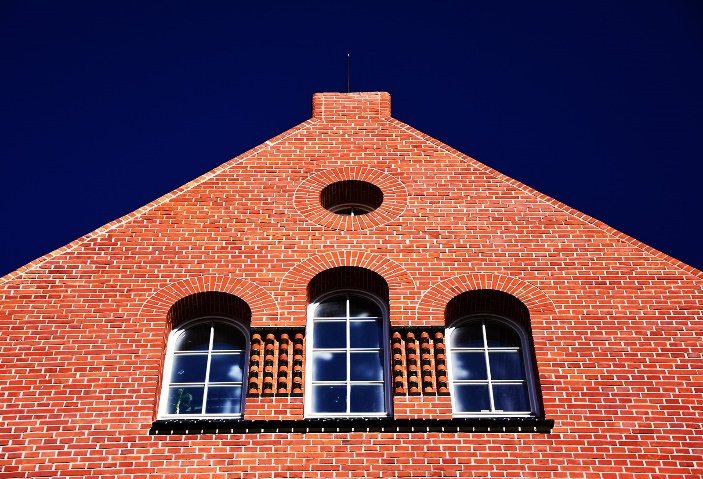 Przebudowa budynku CSW Łaźnia przy ulicy Jaskółczej
Adaptacja budynku przy ulicy Dobrej dla potrzeb Świetlicy Ucznia
Przebudowa ulicy Łąkowej i przyległych wraz z infrastrukturą podziemną
Przebudowa wybranych elementów części wspólnych 
14 budynków wspólnot mieszkaniowych i 17 budynków komunalnych 

8 przedsięwzięć (46 zadań) społecznych realizowanych w latach 2010-2015
Inicjatywa JESSICA: wsparcie przedsiębiorstw kreatywnych
Rewitalizacja Traktu Książęcego w Słupsku
Całkowita wartość Projektu: 55,5 mln zł
Dofinansowanie EFRR: 36,6 mln zł
Współpraca 44 Partnerów: instytucji kultury, stowarzyszeń, jednostek miejskich, 37 wspólnot mieszkaniowych
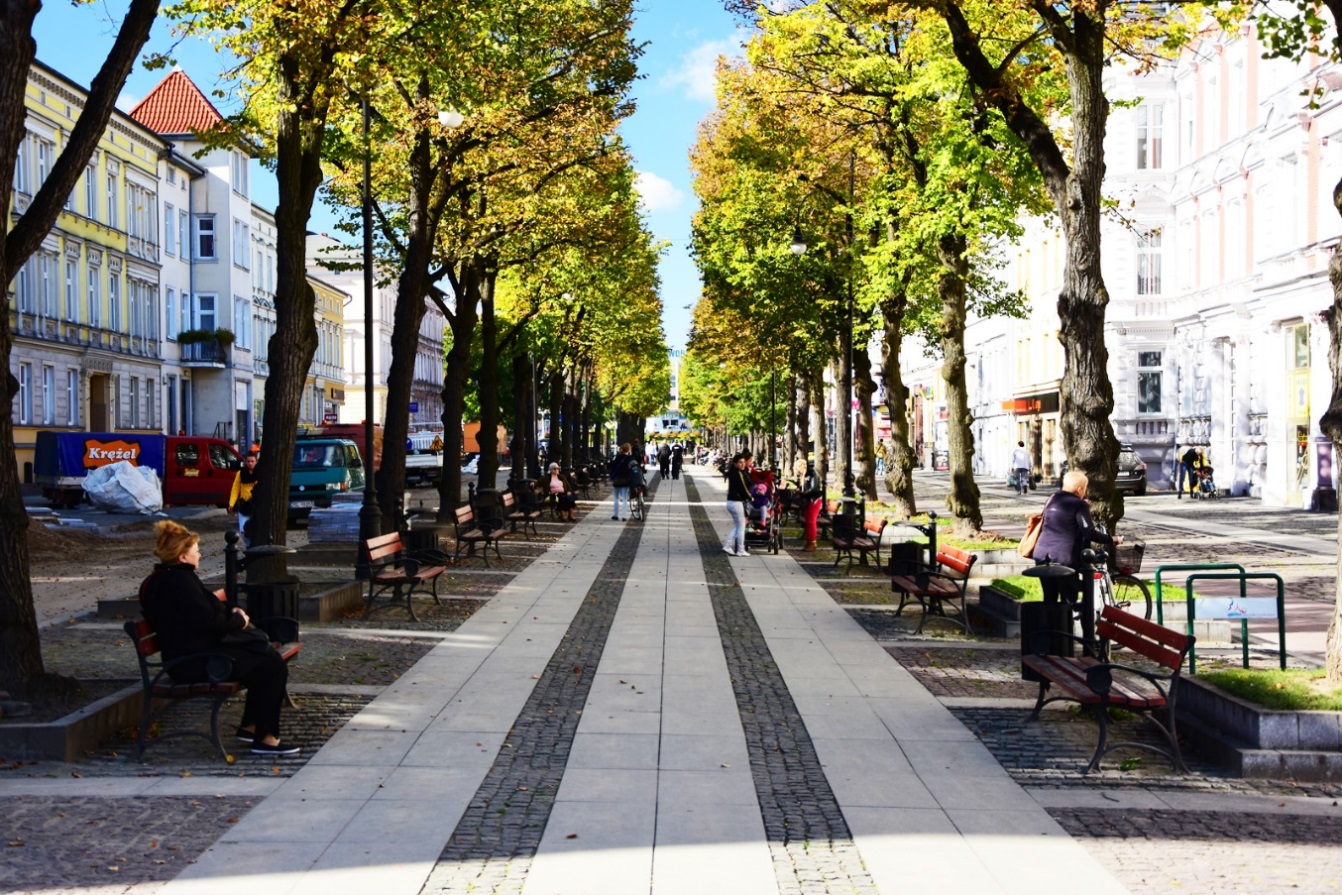 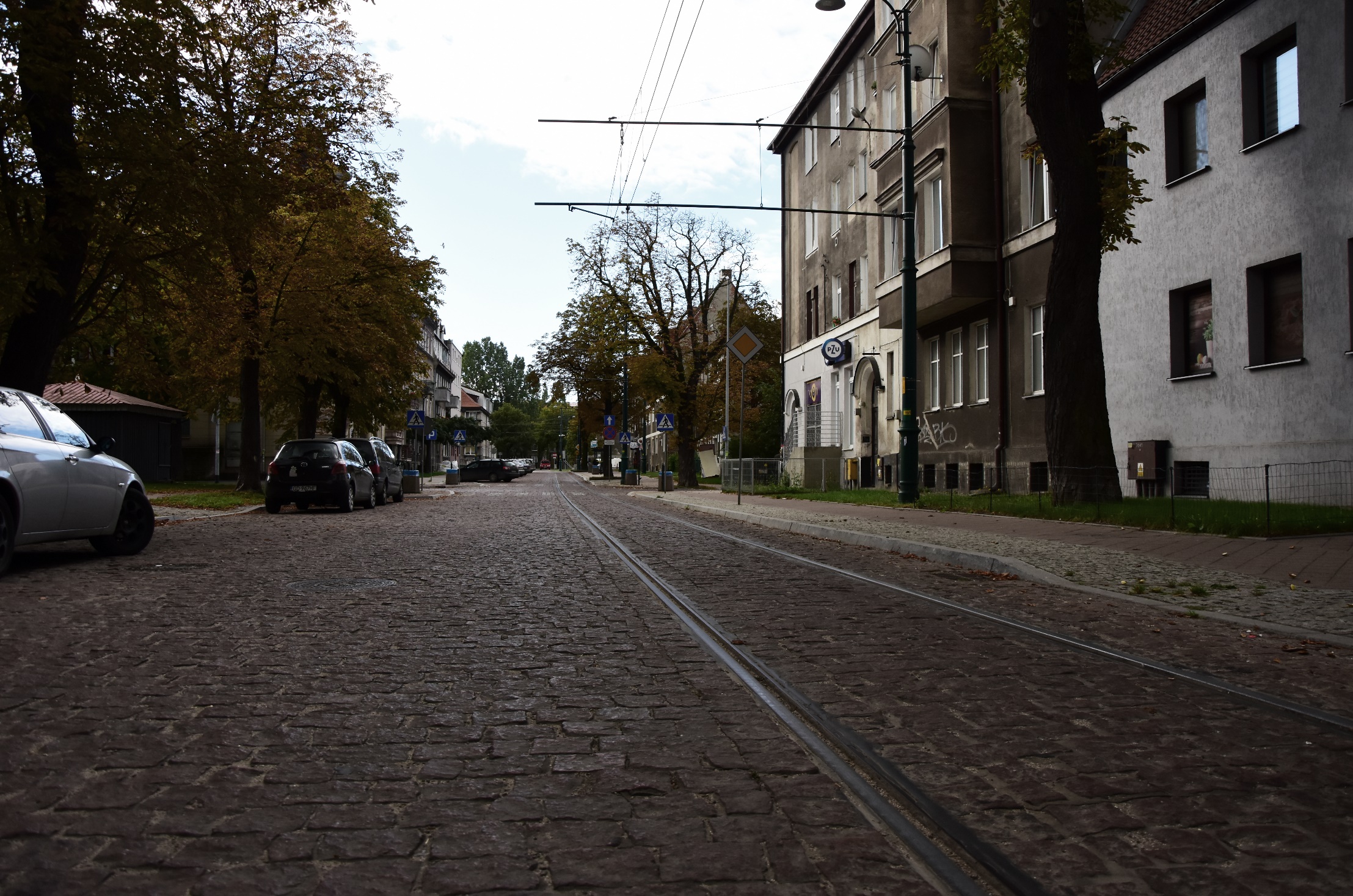 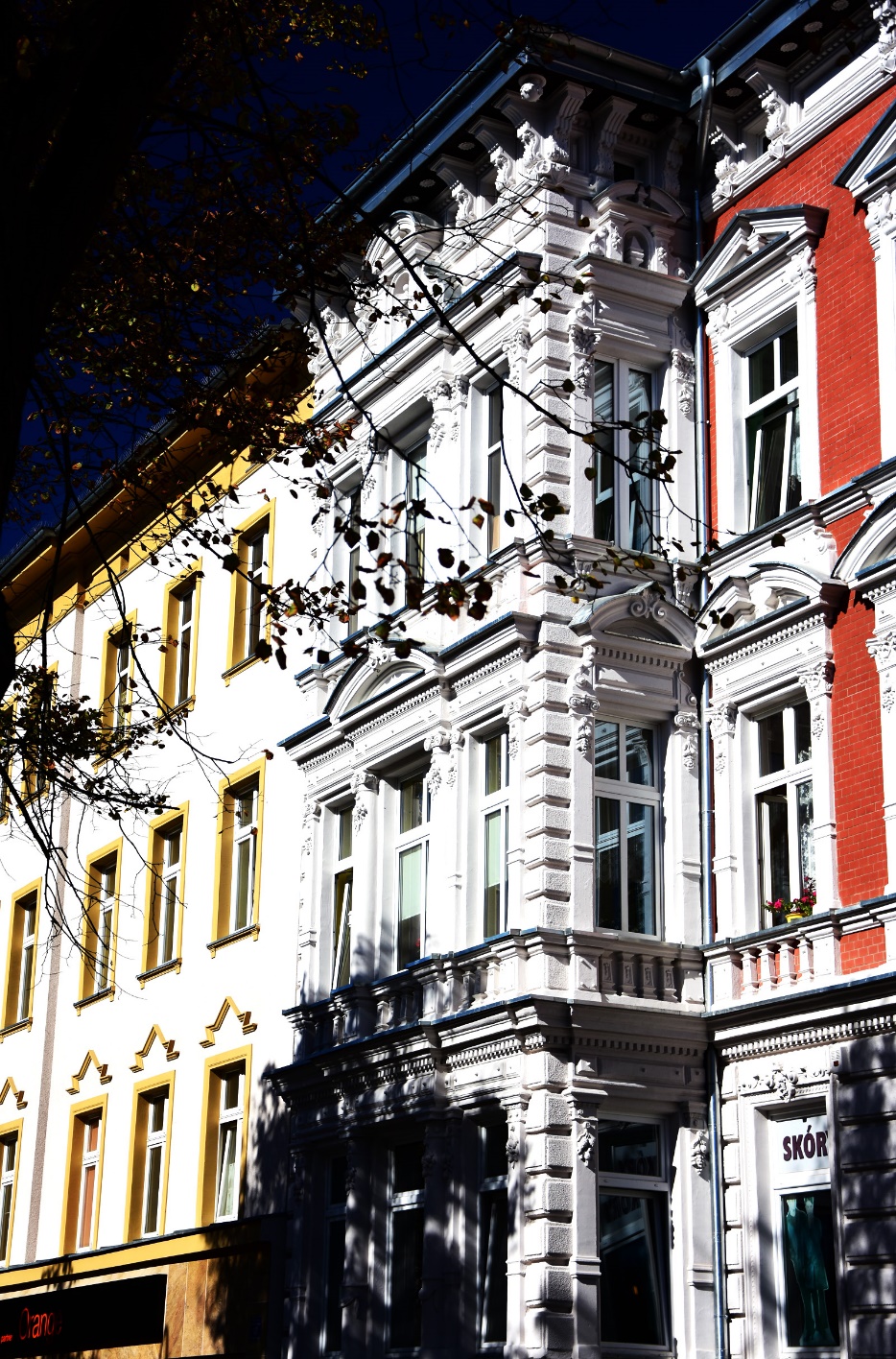 Modernizacja 37 kamienic 
Przebudowa przejścia podziemnego pod ulicą Anny Łajming 
Przebudowa drogi i deptaka przy ulicy Wojska Polskiego 
Przebudowa Skweru im. Pierwszych Słupszczan 
Przebudowa ulicy Starzyńskiego
Zagospodarowanie terenu tzw. „podwórka kulturalnego”
Rozbudowa Teatru „Rondo”
Rozbudowa Pracowni Ceramicznej
 Budowa ośrodka sportowo-rekreacyjnego 
Budowa Centrum Organizacji Pozarządowych i Ekonomii Społecznej 



39 zrealizowanych przedsięwzięć społecznych w latach 2010-2015
Rewitalizacja Traktu Książęcego w Słupsku
Całkowita wartość Projektu: 55,5 mln zł
Dofinansowanie EFRR: 36,6 mln zł
Współpraca 44 Partnerów: instytucji kultury, stowarzyszeń, jednostek miejskich, 37 wspólnot mieszkaniowych
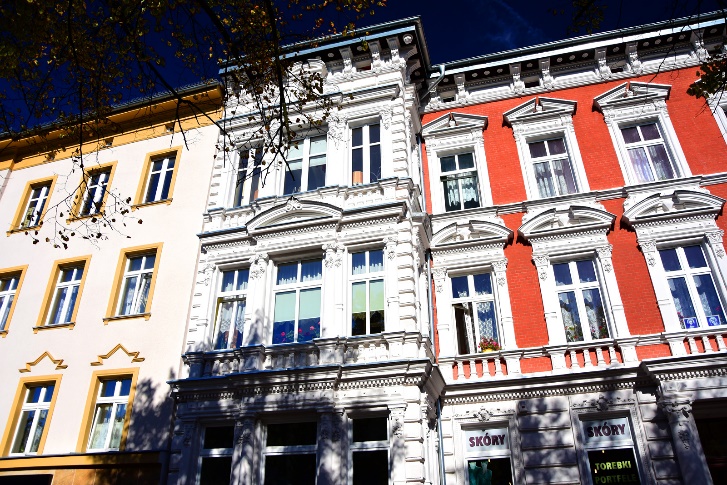 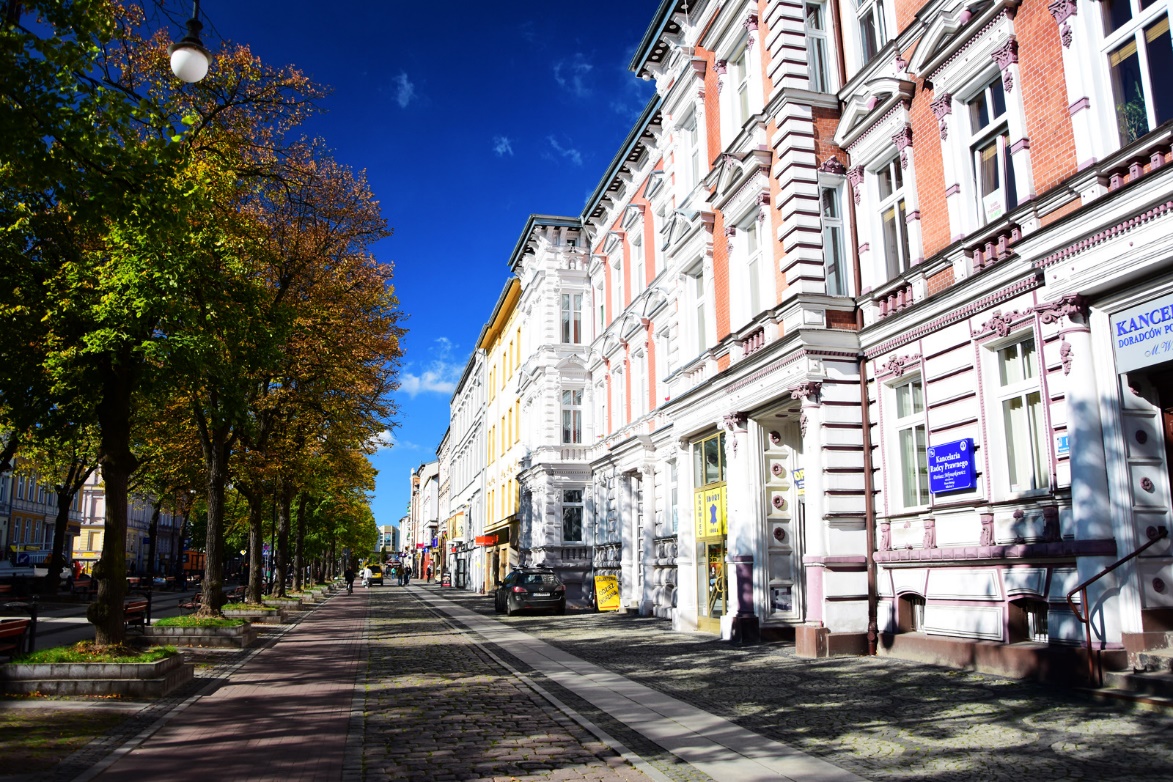 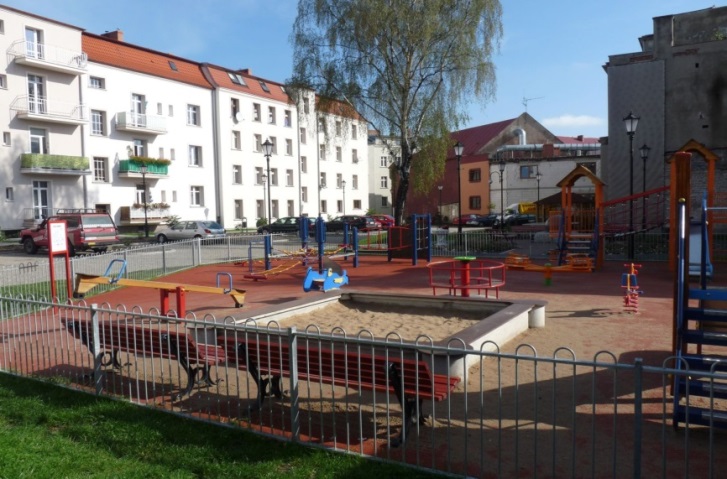 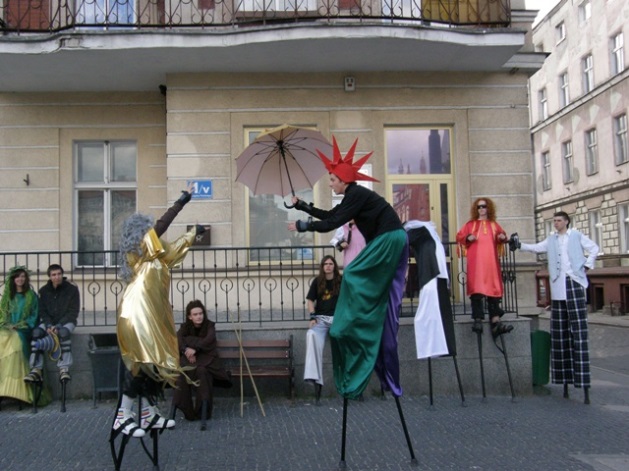 Rewitalizacja Starego Miasta w Tczewie
Całkowita wartość Projektu: 22,3 mln zł
Dofinansowanie EFRR: 10,4 mln zł
Współpraca 9 Partnerów: instytucje kultury, jednostki miejskie, uczelnia wyższa , stowarzyszenia oraz policja
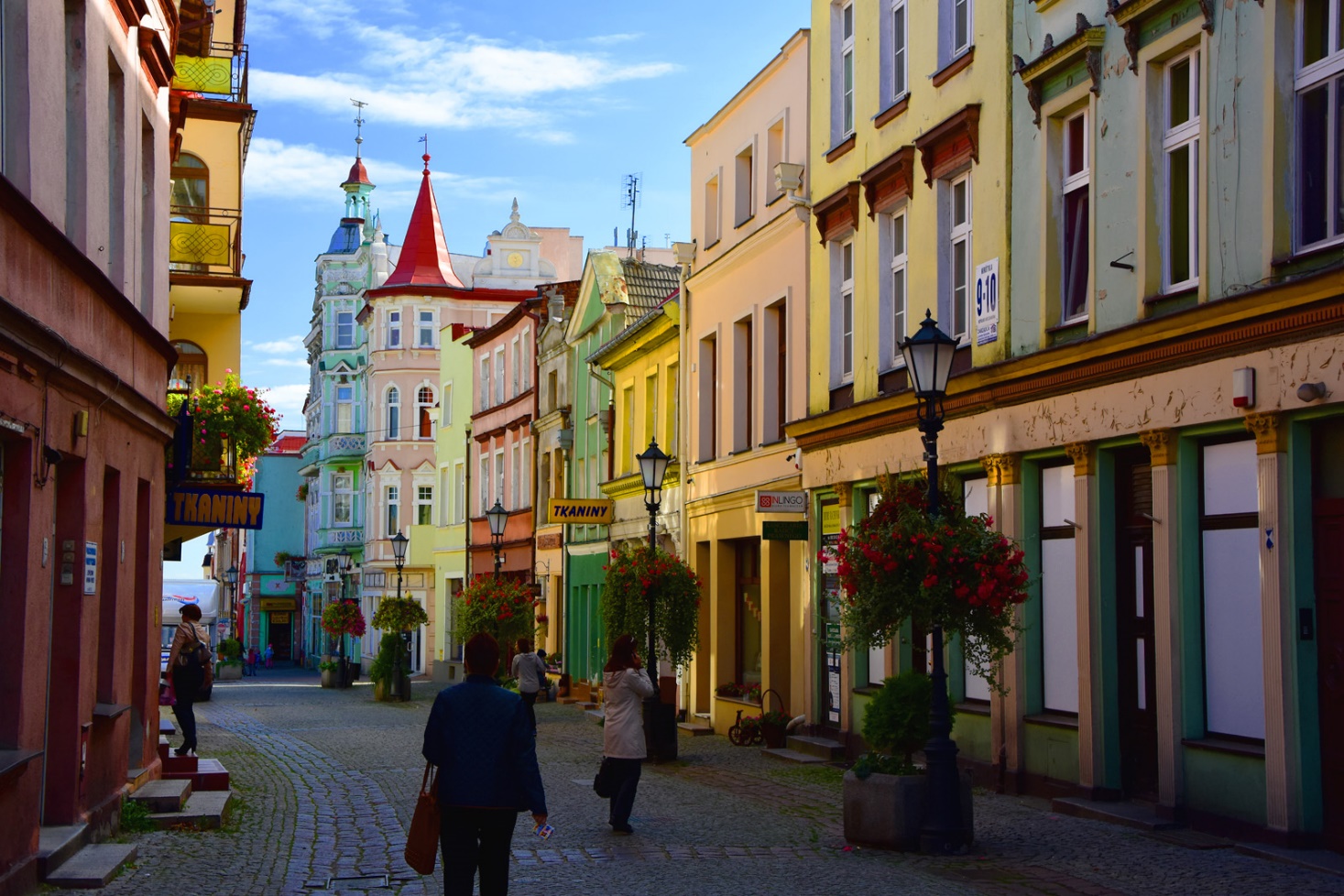 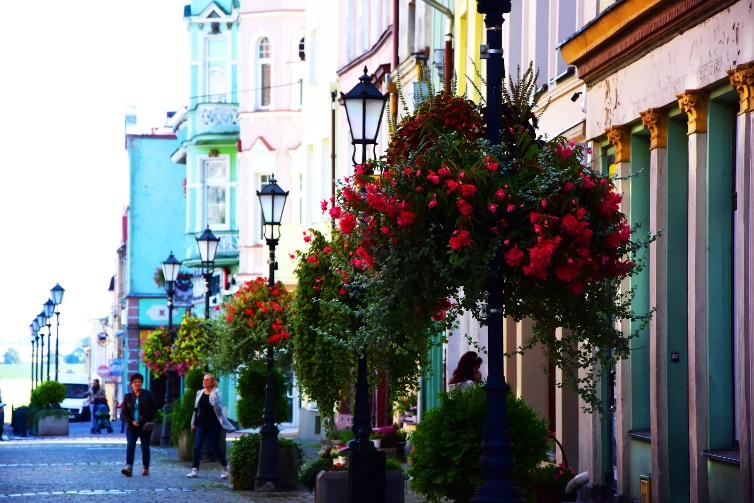 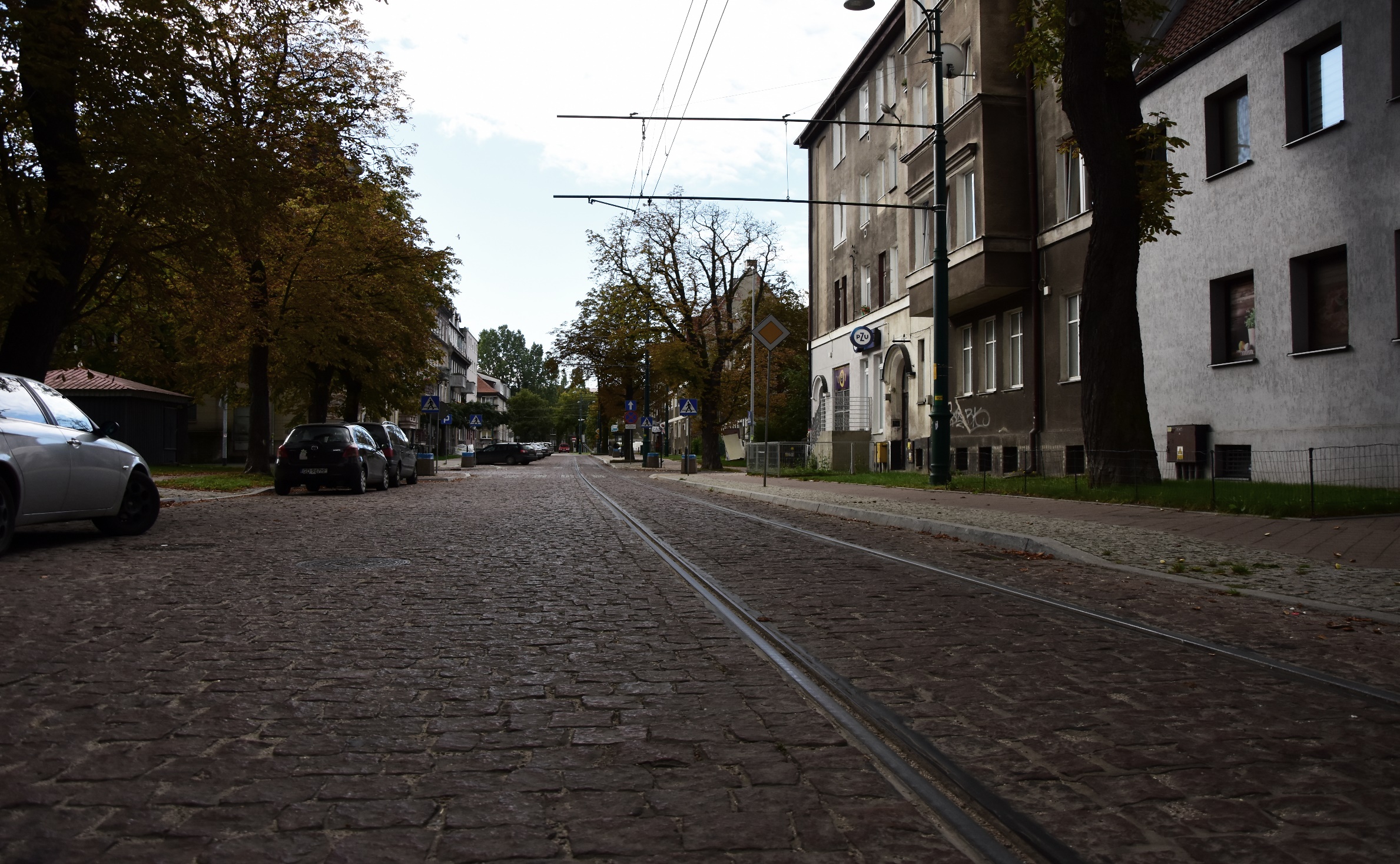 Modernizacja budynków wspólnot mieszkaniowych
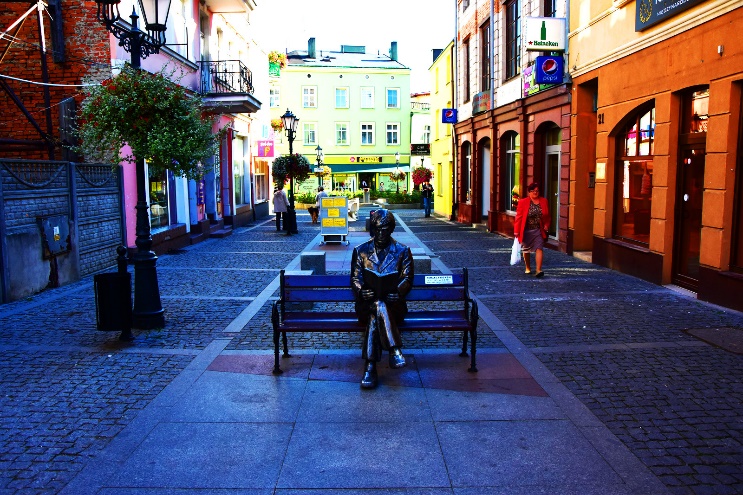 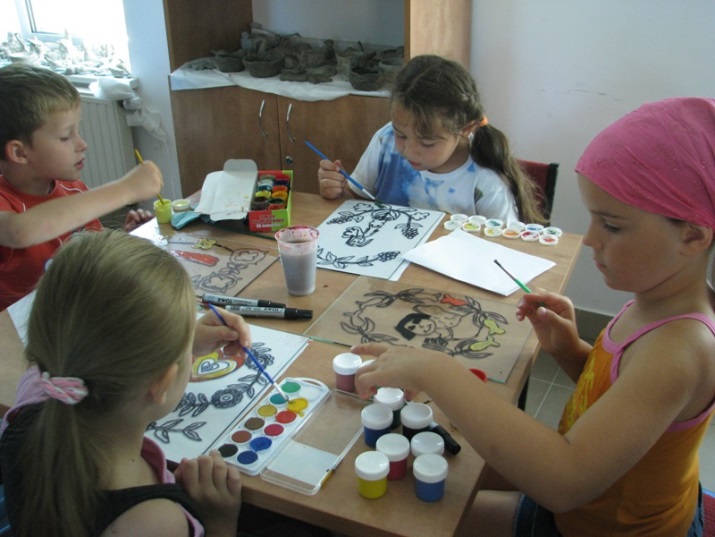 Zagospodarowanie przestrzeni publicznej szlaków spacerowych
Remonty budynków komunalnych przy szlakach spacerowych
Zagospodarowanie terenów fosy miejskiej 
Zagospodarowanie terenów rekreacyjnych 
Wykonanie elementów monitoringu dla obszaru zdegradowanego 


5 programów o charakterze społecznym


….
Rewitalizacja Dolnego Wrzeszcza w Gdańsku
Całkowita wartość Projektu: 13,6mln zł
Dofinansowanie EFRR: 9,2 mln zł
Współpraca 26 Partnerów: wspólnoty mieszkaniowe, stowarzyszenia, instytucje kultury, jednostki miejskie
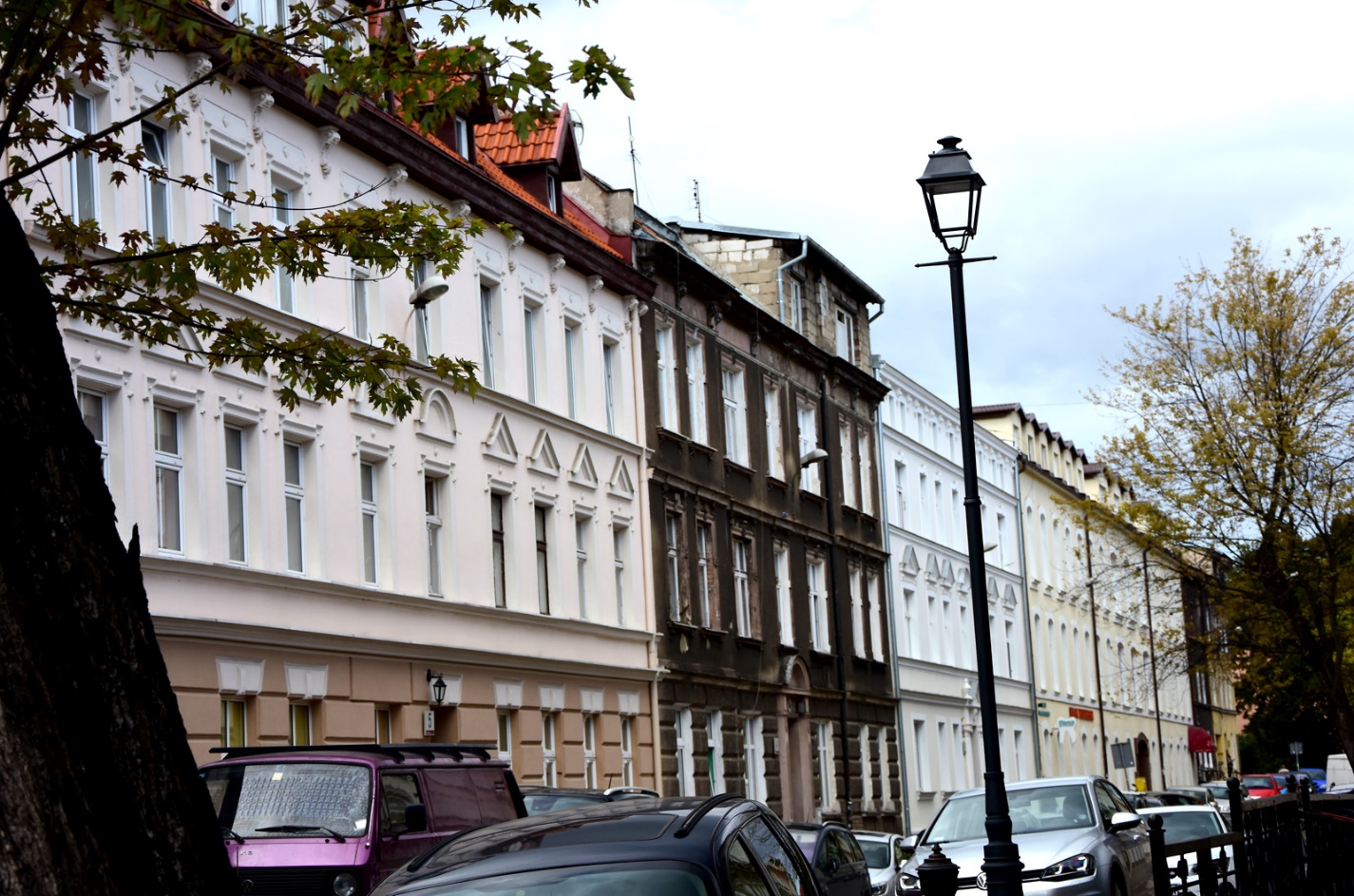 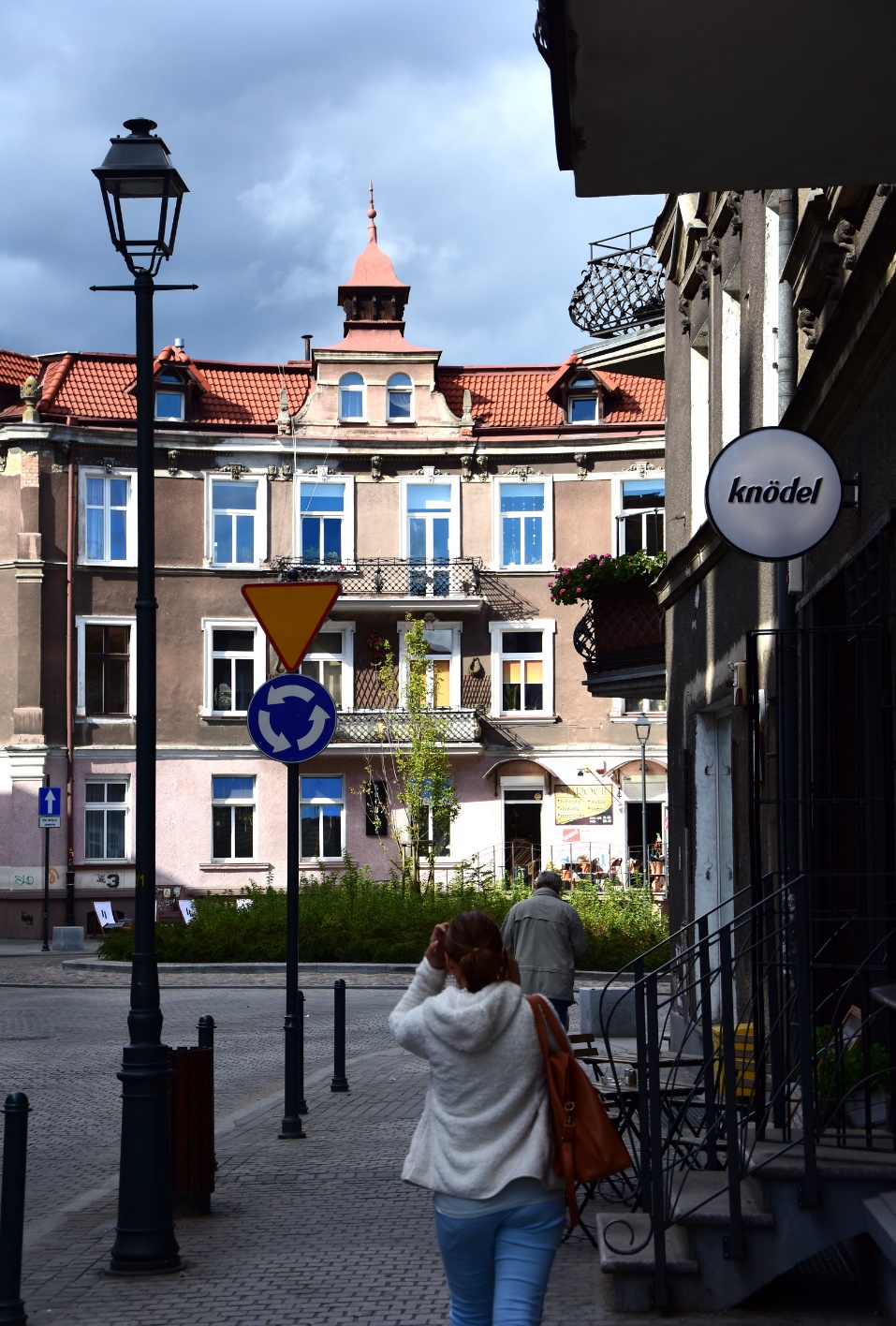 Modernizacja budynków wspólnot mieszkaniowych
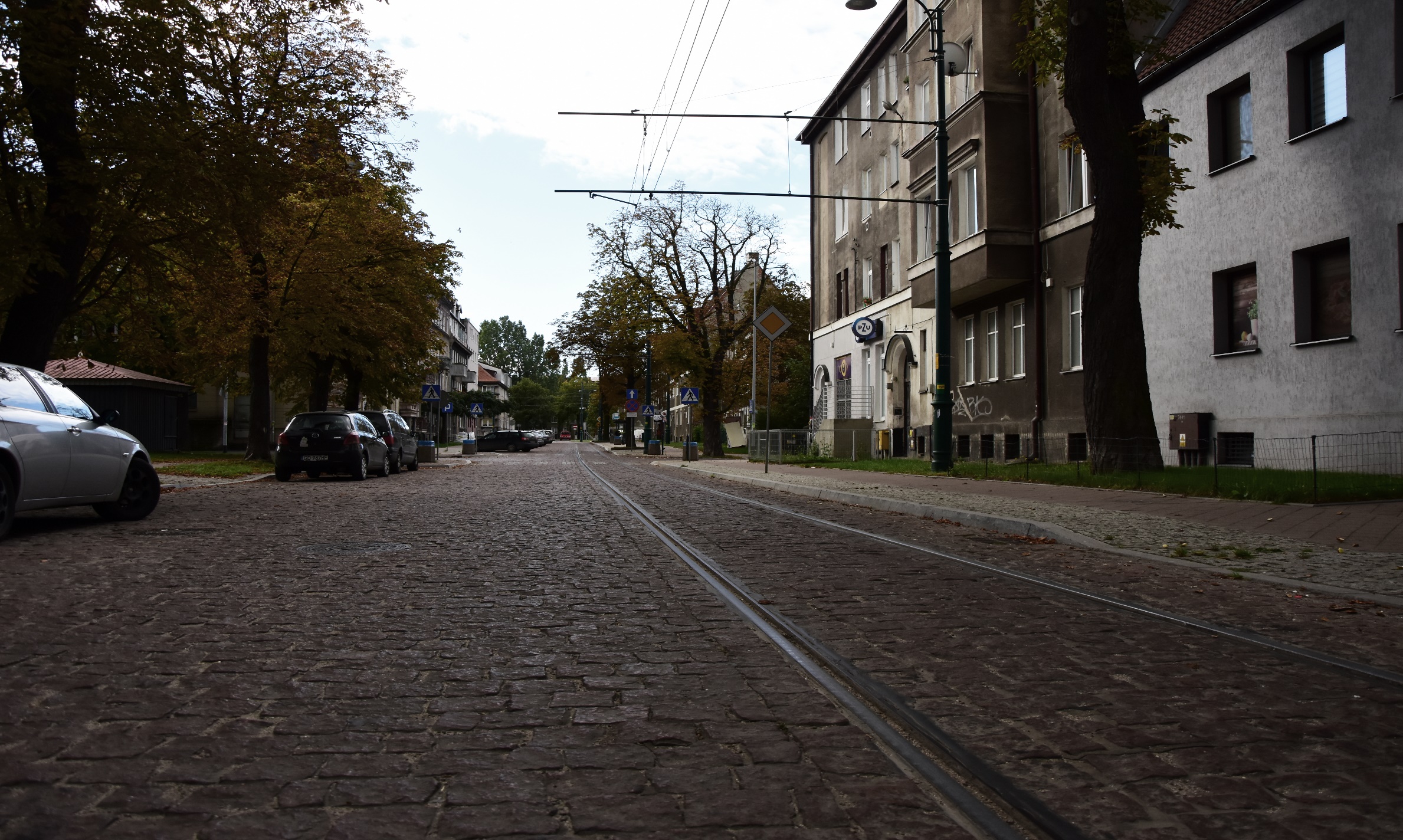 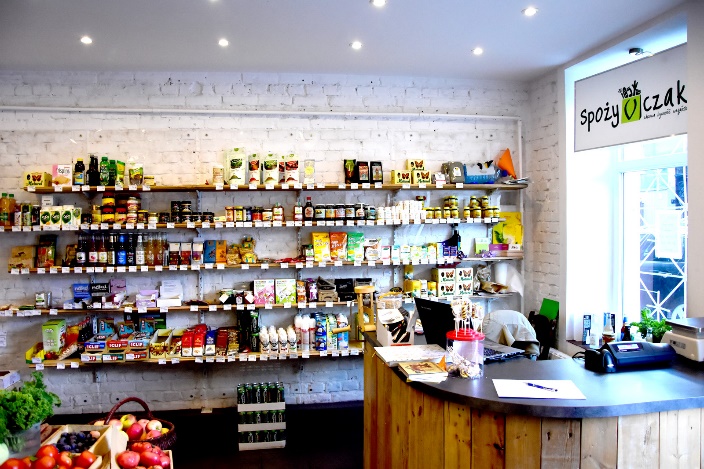 Przebudowa ulicy Wajdeloty oraz fragmentów ulic przyległych 
wraz z budową Kanału Ulgi dla Potoku Strzyży

Przebudowa elementów 26 budynków mieszkalnych

Adaptacja pomieszczeń dla Klubu Młodego Wrzeszczaka
2 działania (12 zadań) społecznych w zakresie 
rozwoju społeczno-kulturalnego
Rewitalizacja w Nowym Porcie 
Całkowita wartość Projektu: 20,5mln zł
Dofinansowanie EFRR: 14,1 mln zł
Współpraca 4 Partnerów: towarzyszenia, instytucje kultury, jednostki miejskie
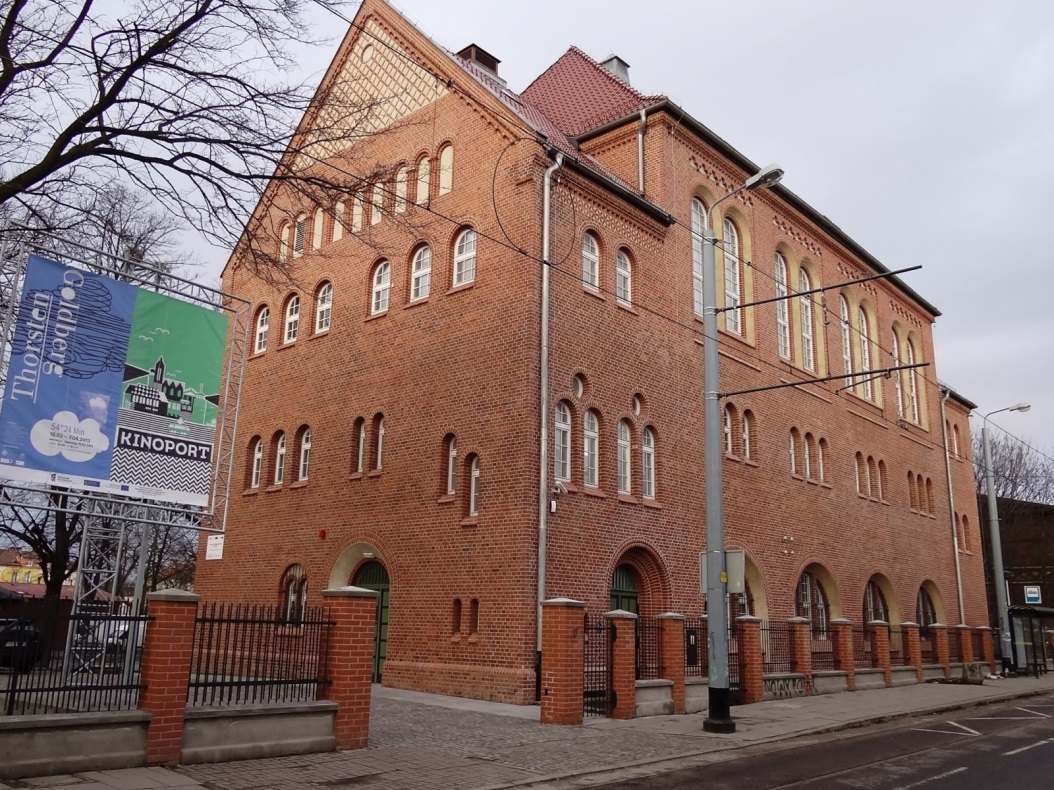 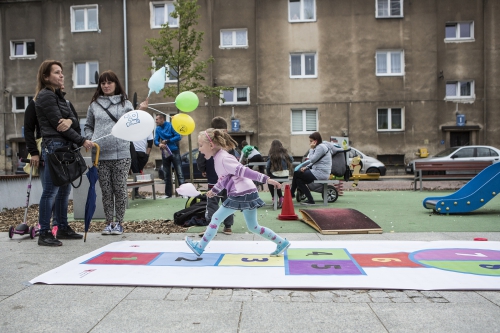 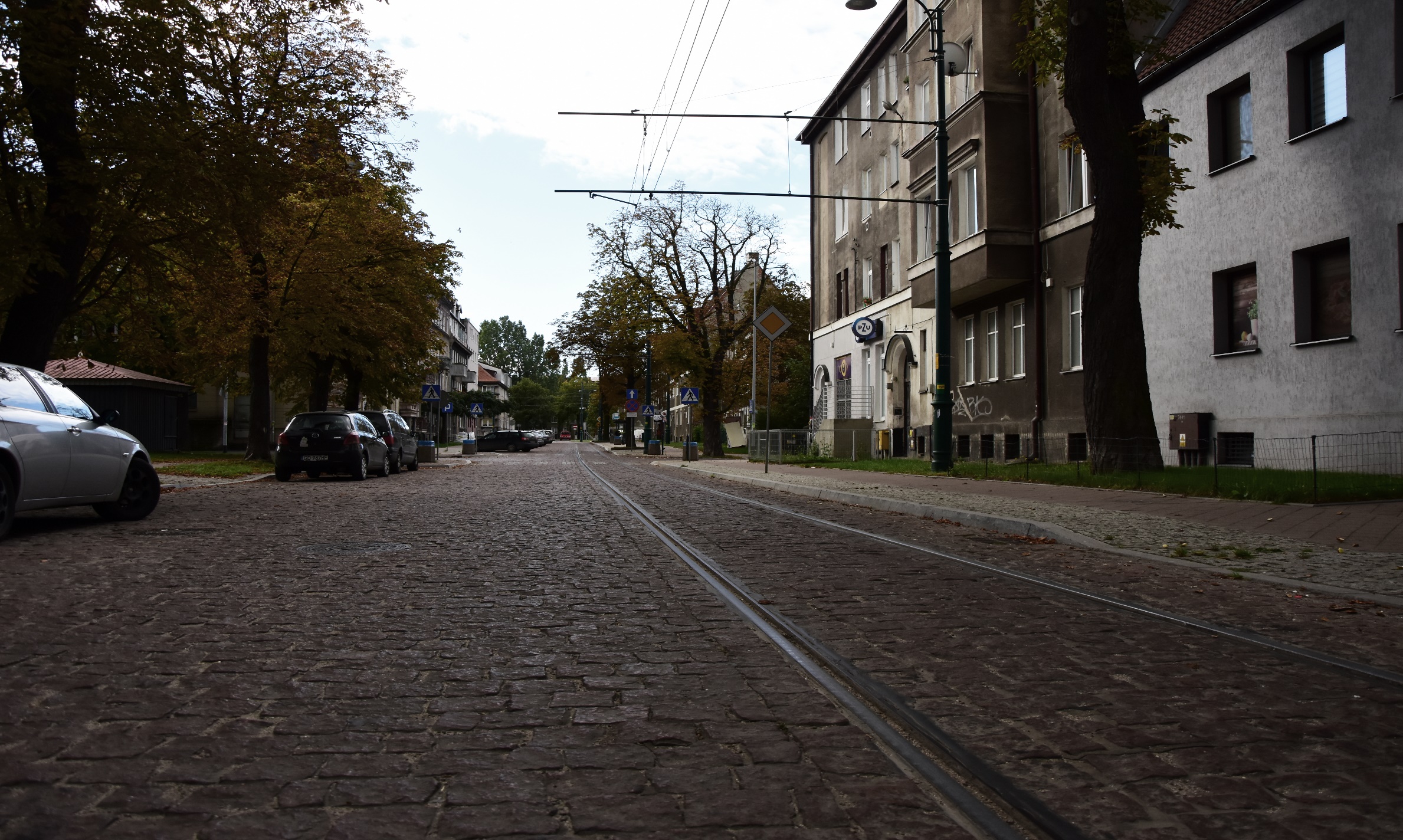 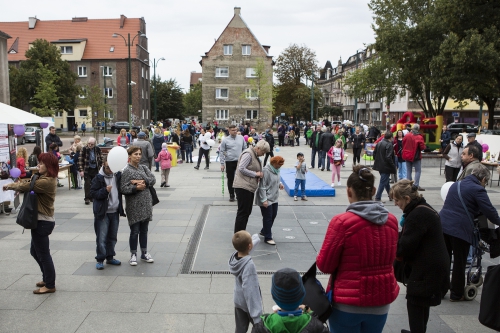 Przebudowa i adaptacja CSW Łaźnia przy ulicy Strajku Dokerów
Przebudowa Placu Księdza Prałata Gustkowicza

4 działania (11 zadań) społecznych w zakresie 
rozwoju społeczno-kulturalnego
Rewitalizacja Przestrzeni Publicznej Śródmieścia Wejherowa
Całkowita wartość Projektu: 19,3 mln zł
Dofinansowanie EFRR: 11,5 mln zł
Współpraca 7 Partnerów: instytucje kultury, jednostki miejskie, policja
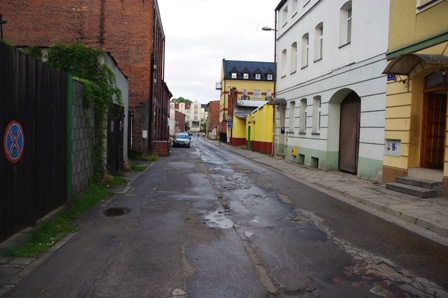 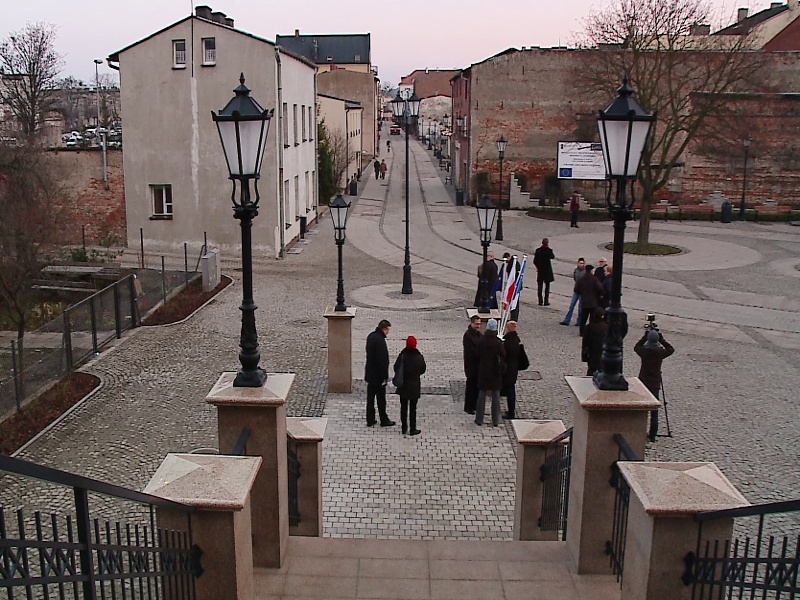 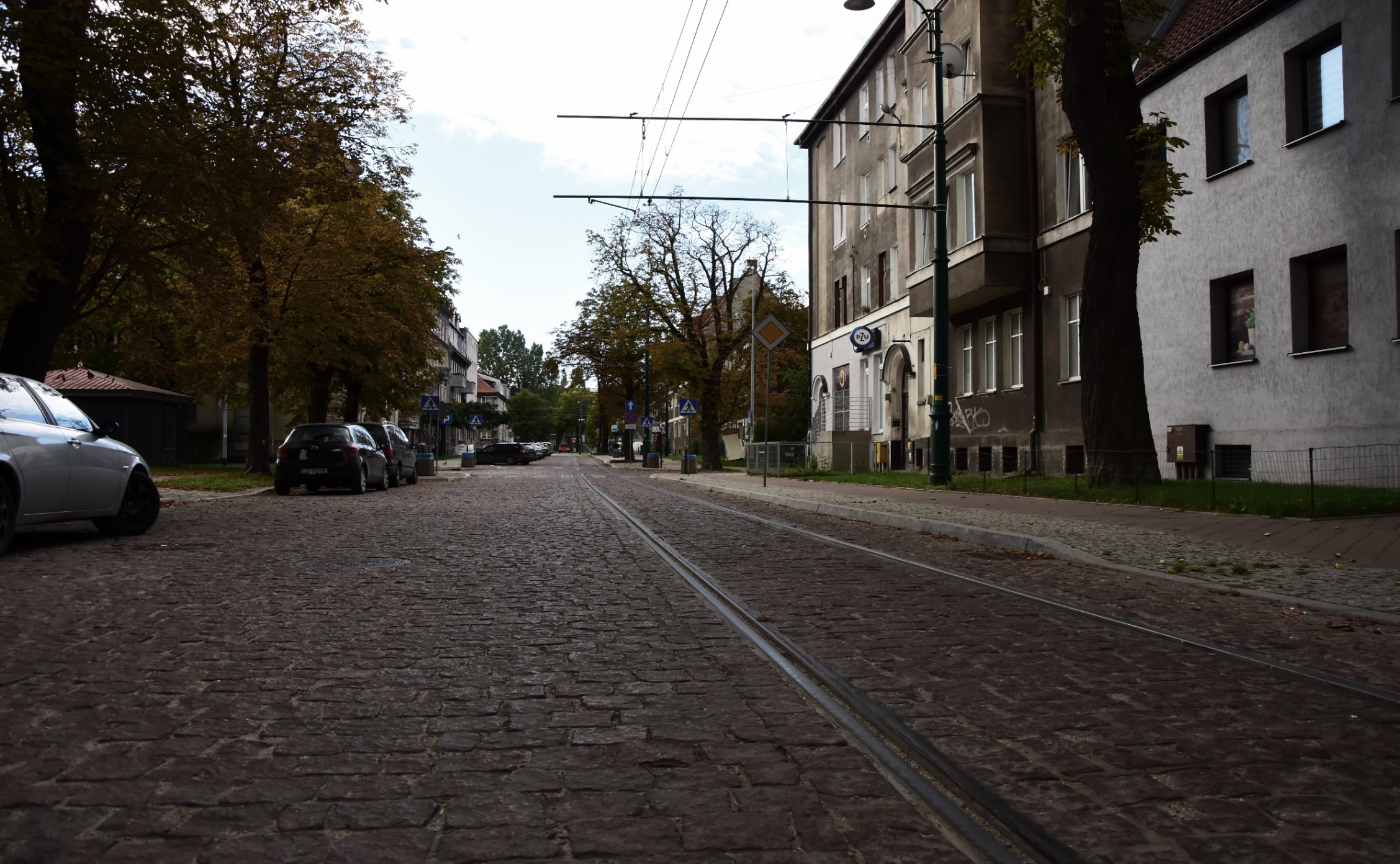 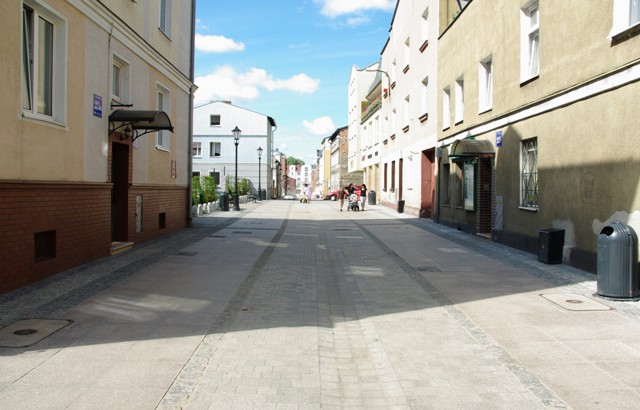 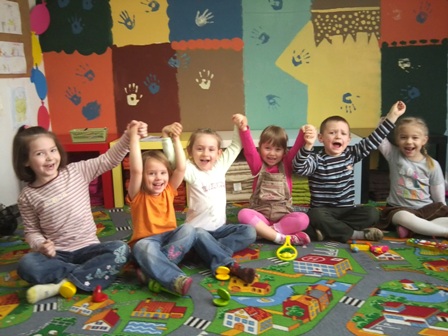 Modernizacja ulicy Wałowej  wraz z terenami przyległymi Rewaloryzacja parku miejskiego wraz z amfiteatrem
Rozbudowa sieci placów i miejsc rekreacji
4 działania społeczne w zakresie rozwoju społeczno-kulturalnego
Rewitalizacja Letnicy w Gdańsku
Całkowita wartość Projektu: 48,3 mln zł
Dofinansowanie EFRR: 19,3 mln zł
Współpraca 6 Partnerów: towarzystwo pomocy, instytucja kultury, jednostki miejskie
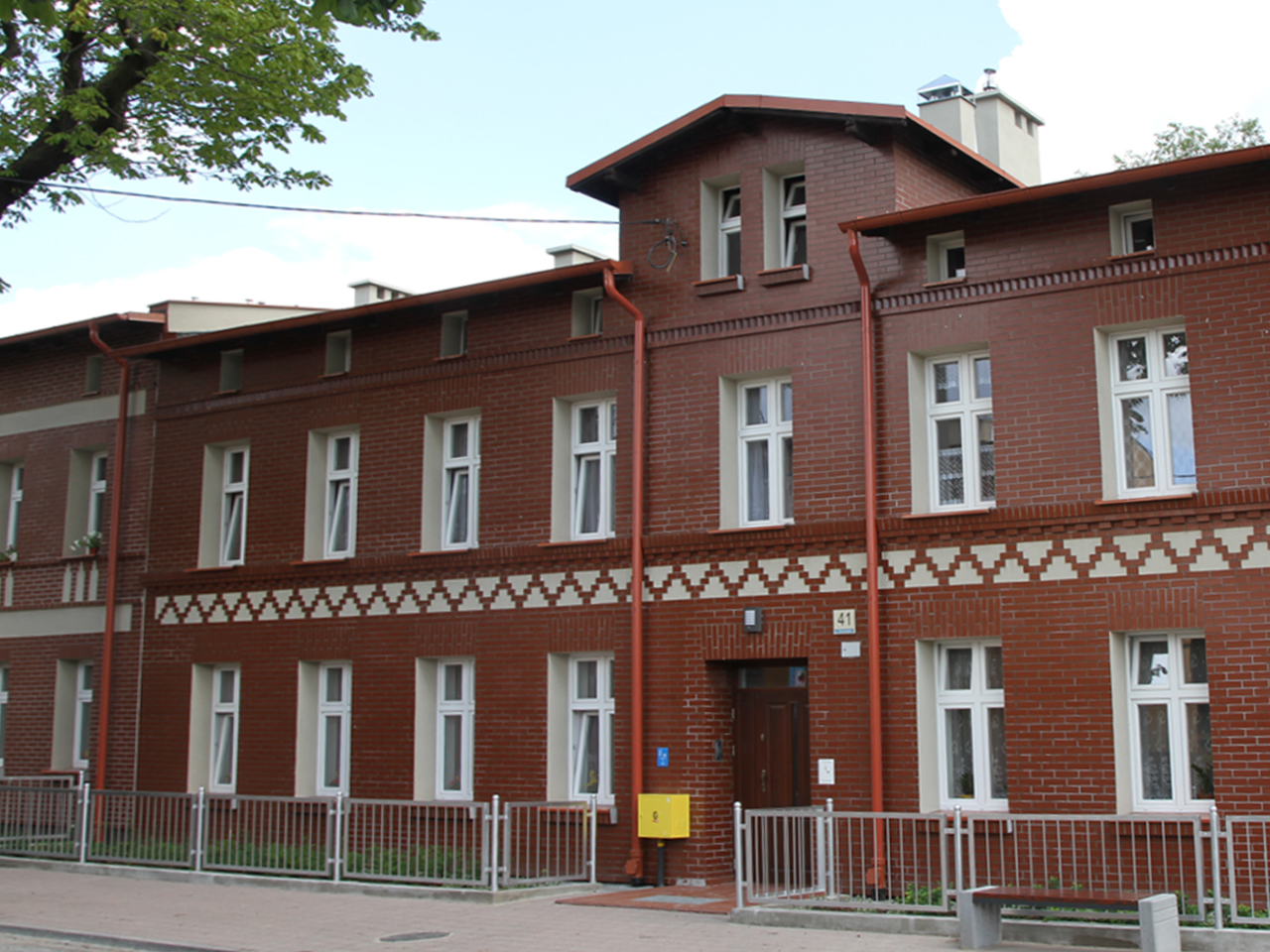 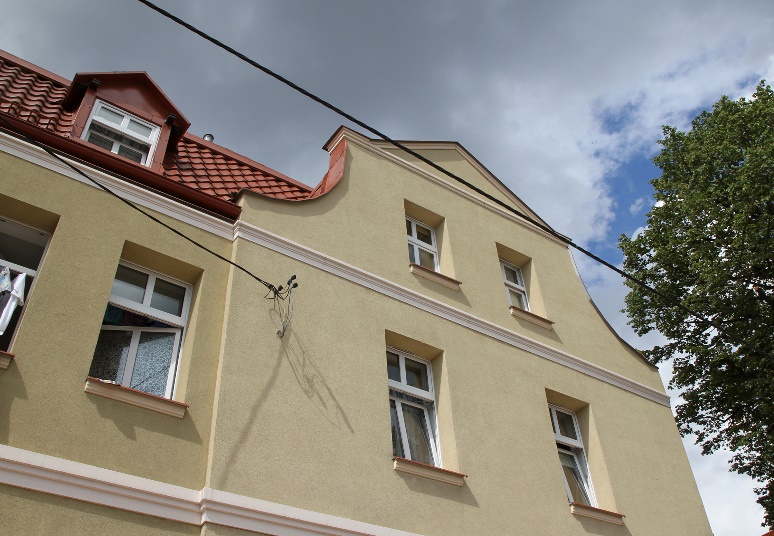 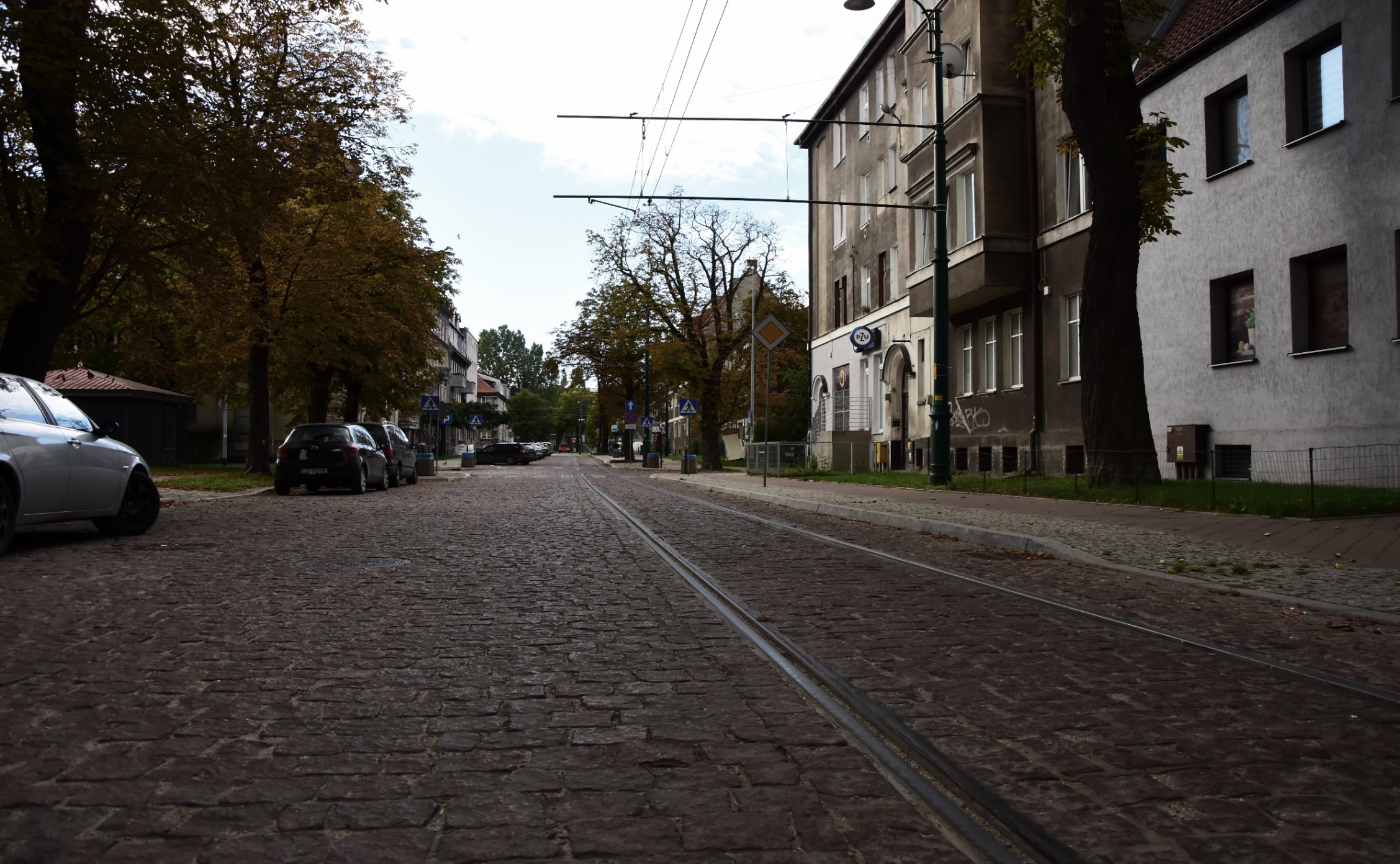 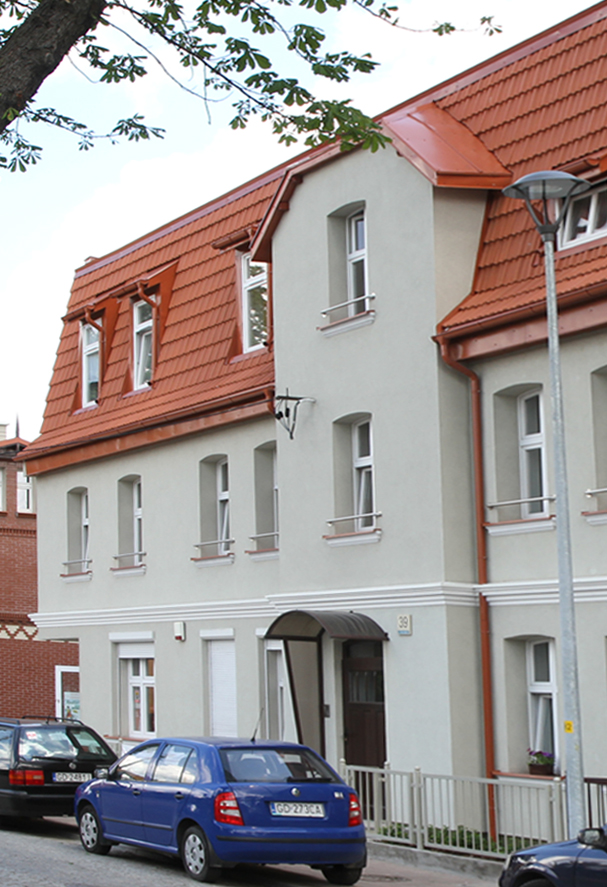 Remont kapitalny 29 budynków mieszkalnych
Remont przestrzeni półpublicznych 
Przebudowa pomieszczeń biblioteki i sali gimnastycznej w szkole podstawowej nr 22
Adaptacja budynku na potrzeby prowadzenia działań społecznych „Dom Otwarty”
Przebudowa ulic wraz z infrastrukturą podziemną
5 zadań  (21 ofert) społecznych w zakresie rozwoju społeczno kulturalnego
Rewitalizacja Centrum Lęborka
Całkowita wartość Projektu: 12,7 mln zł
Dofinansowanie EFRR: 8,8mln zł
Współpraca 8 Partnerów: wspólnota mieszkaniowa,  instytucje kultury, jednostki miejskie, parafia
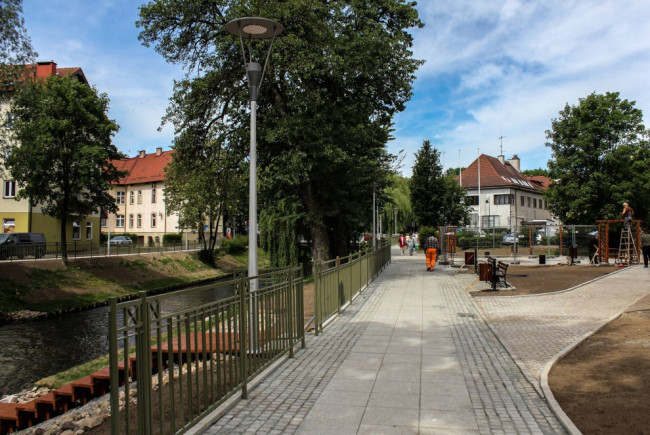 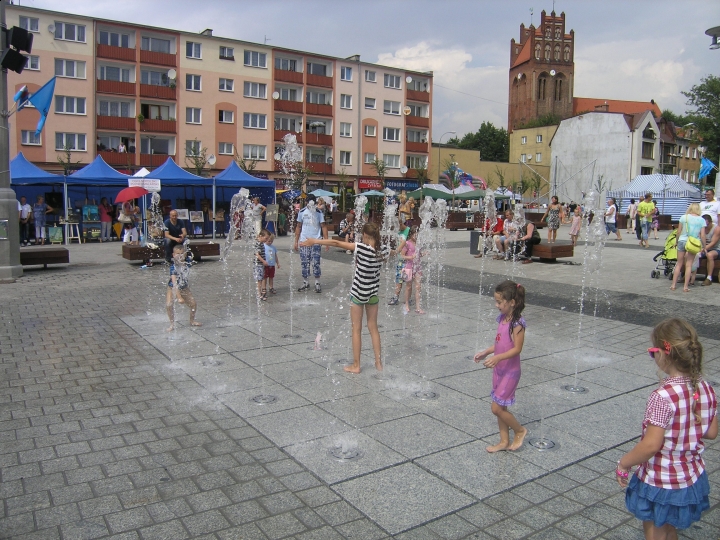 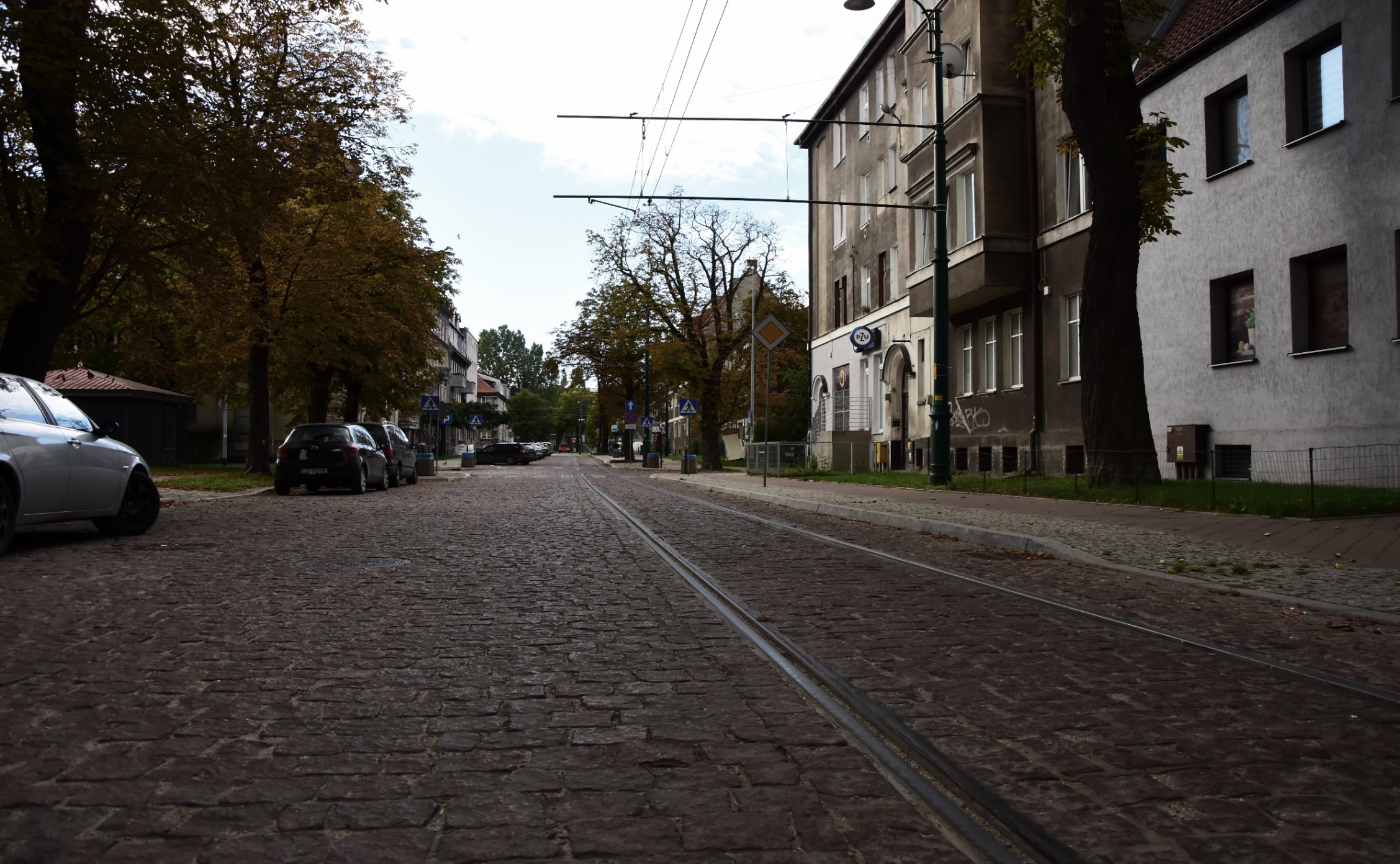 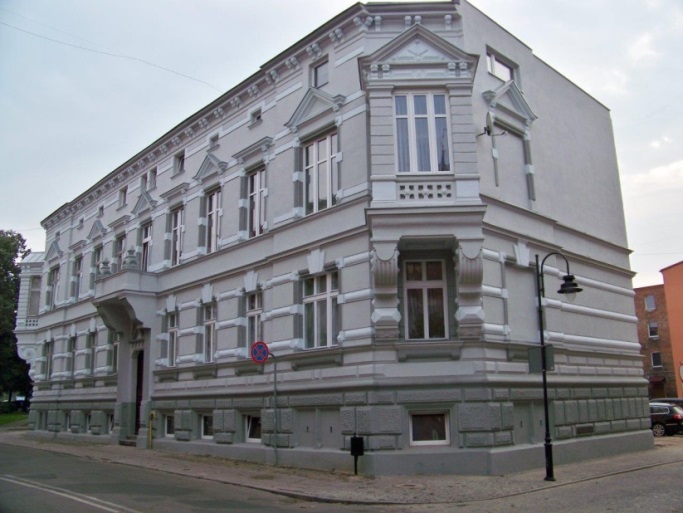 Przebudowa Placu Pokoju
Budowa świetlicy środowiskowej  
Rozbudowa systemu monitoringu miejskiego 
Budowa i przebudowa bulwarów nad rzeką Łebą
Budowa świetlicy przy Zespole Szkół nr 3 
Remont elewacji zabytkowej kamienicy
Zagospodarowanie otoczenia zabytkowego kościoła św Jakuba wraz z przebudową domu parafialnego
10 działań  w zakresie rozwoju społeczno-kulturalnego
Pozadotacyjne wsparcie rozwoju obszarów zdegradowanych
Planowana alokacja w ramach działania 8.2 RPO WP:  66 mln zł
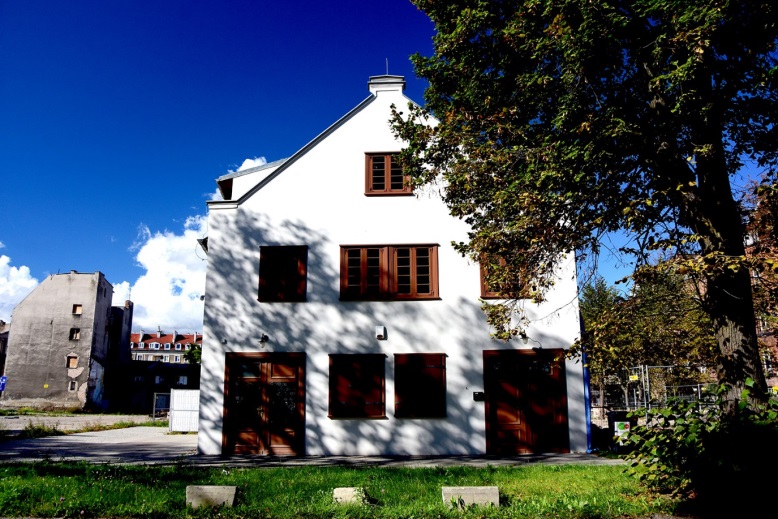 Rewitalizacja XIX wiecznego zabytkowego budynku na Dolnym Mieście w Gdańsku na rzecz przedsiębiorstw kreatywnych

Wartość inwestycji: 986 556,52 PLN
Pożyczka JESSICA: 483 023,37 PLN
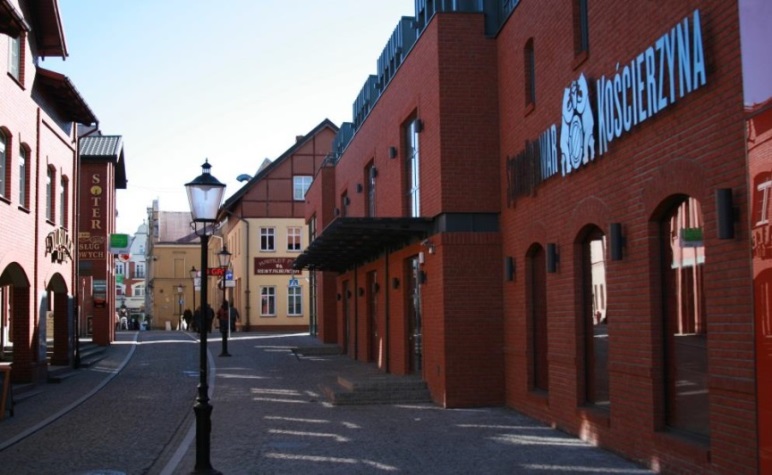 Rewitalizacja Starego Browaru i przystosowanie go do funkcji komercyjnych w Kościerzynie 

Wartość inwestycji: 24 794 463,42 PLN
Pożyczka JESSICA: 7 686 529,89 PLN
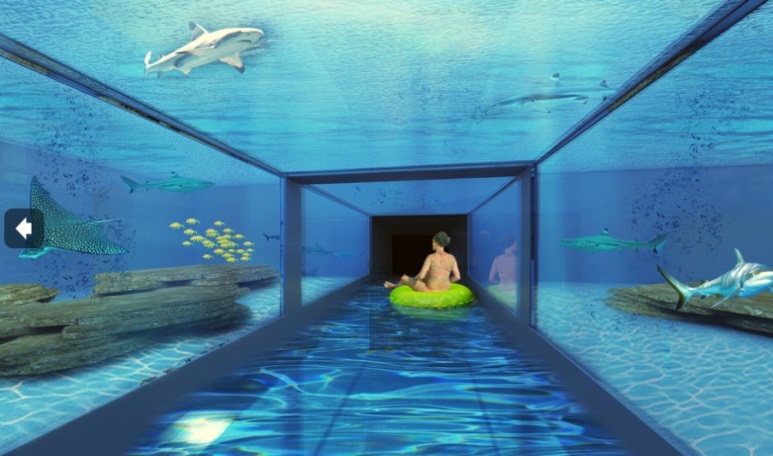 Zespół basenów rekreacyjnych w Redzie

Pożyczka JESSICA: 20 000 000,00 PLN
Wartość inwestycji: 72 890 990,00 PLN
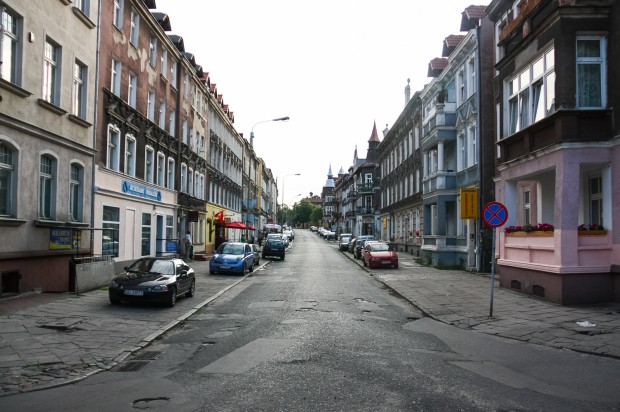 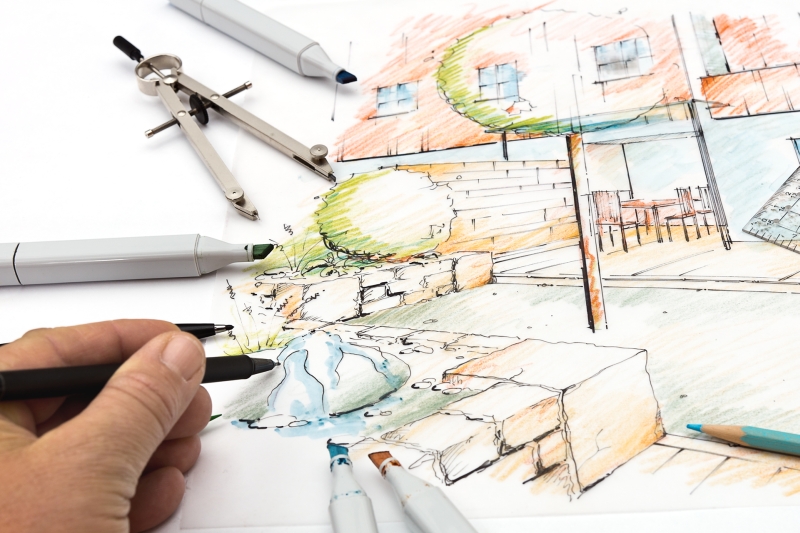 Zintegrowane projekty rewitalizacyjne w ramach 
Regionalnego Programu Operacyjnego Województwa Pomorskiego na lata 2014-2020
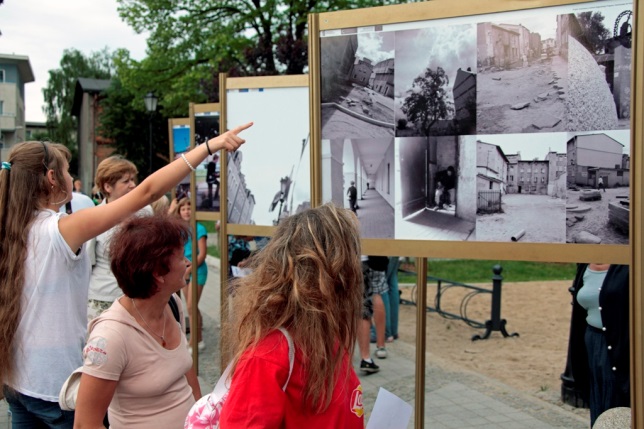 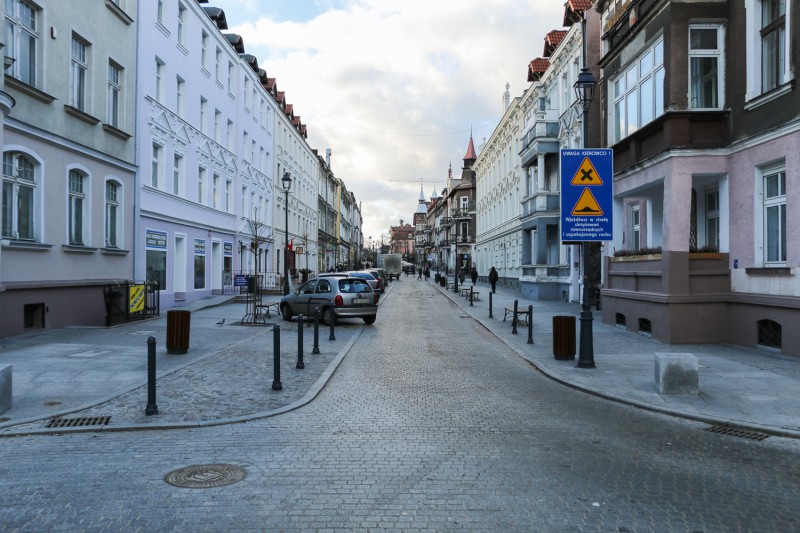 Wiesław Byczkowski 
Wicemarszałek Województwa Pomorskiego
fot. Krzysztof Koprowski
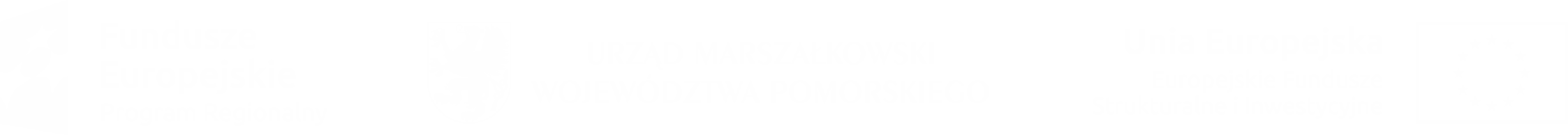 Wszystkie dokumenty i informacjedostępne są na stronie:www.rpo.pomorskie.eu/kompleksowa-rewitalizacja
Dziękuję za uwagę
Osoby do kontaktu:
Magdalena Kaniewska,   email: m.kaniewska@pomorskie.eu
Katarzyna Gitner,  email: k.gitner@pomorskie.eu
Konrad Młynarczyk, email: k.mlynarczyk@pomorskie.eu